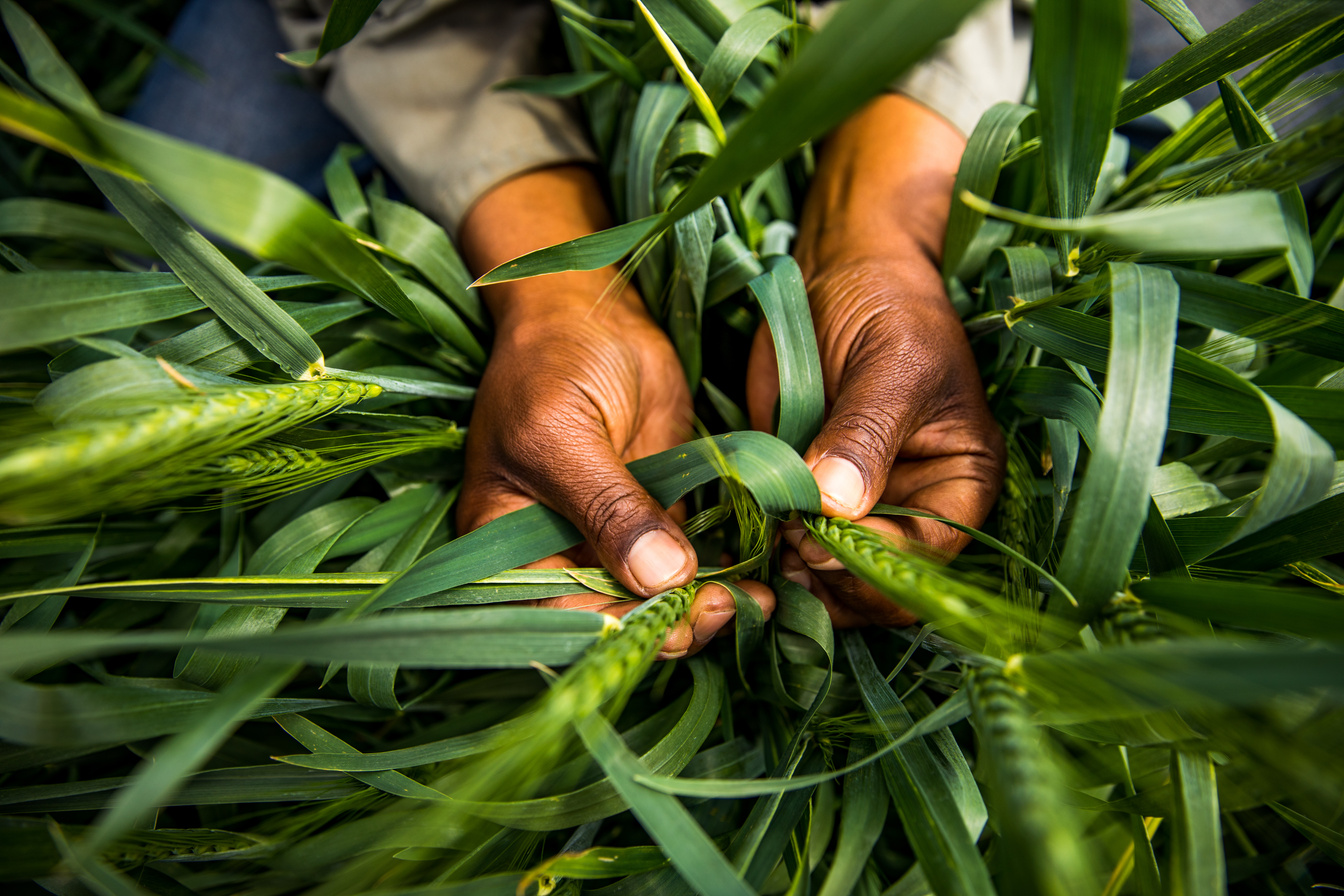 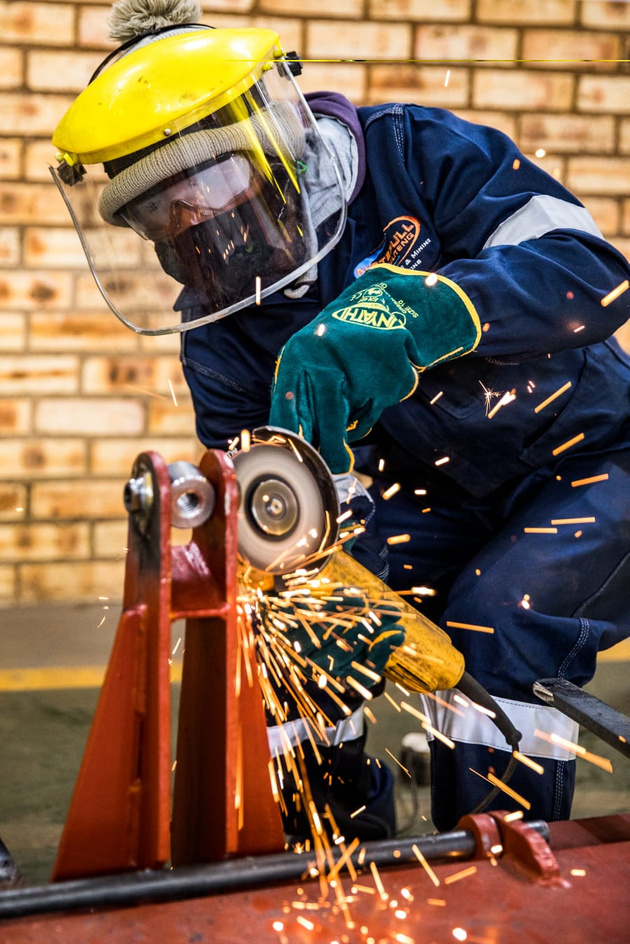 Co-operative Development Support Programme
Date: 23 June  2022
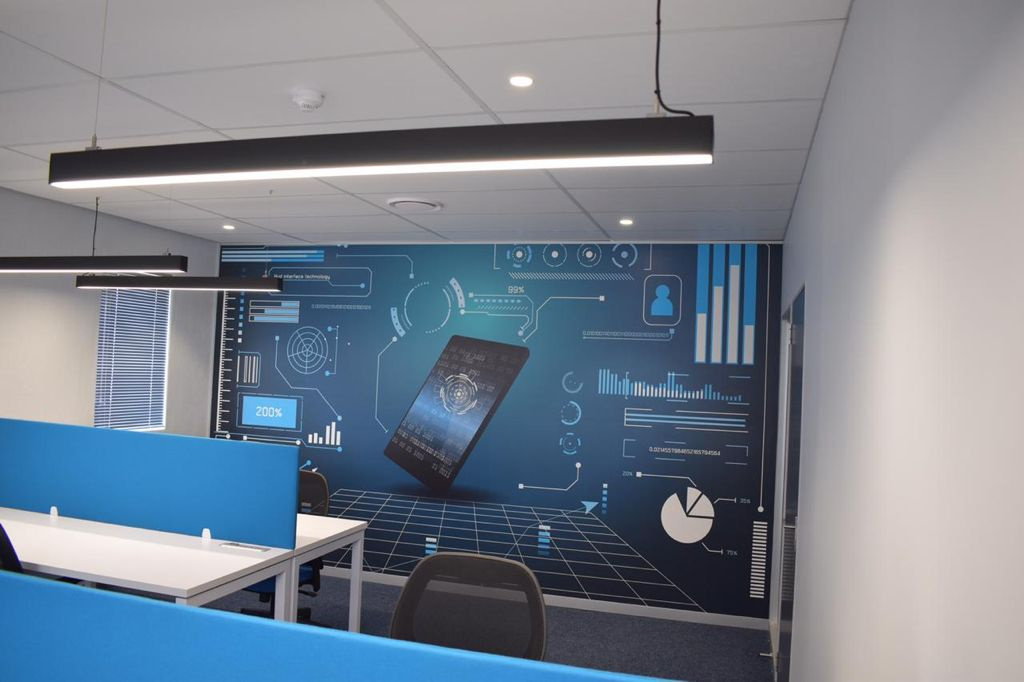 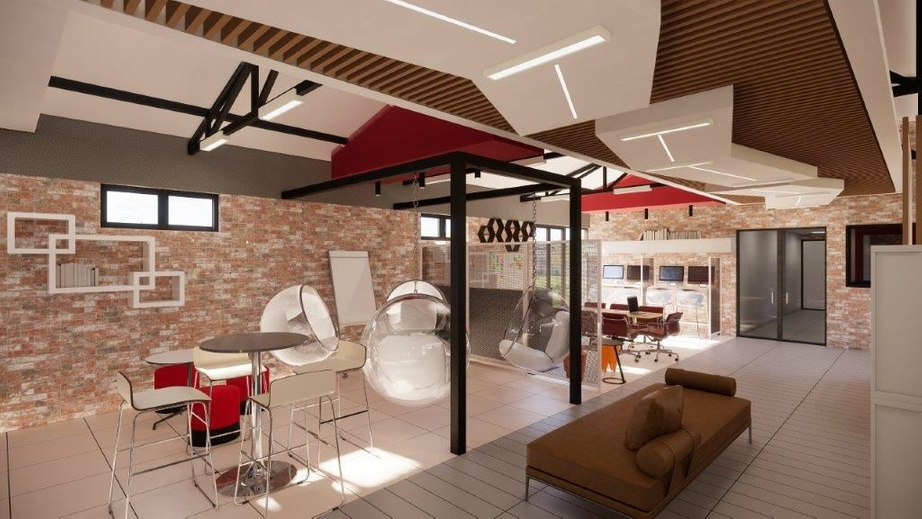 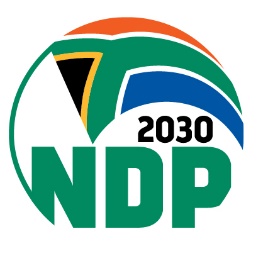 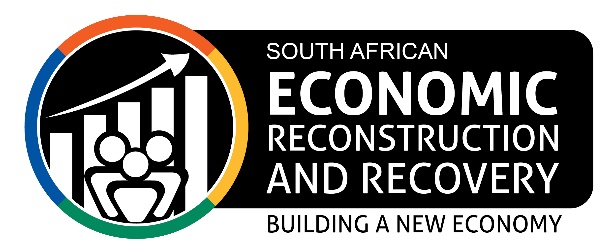 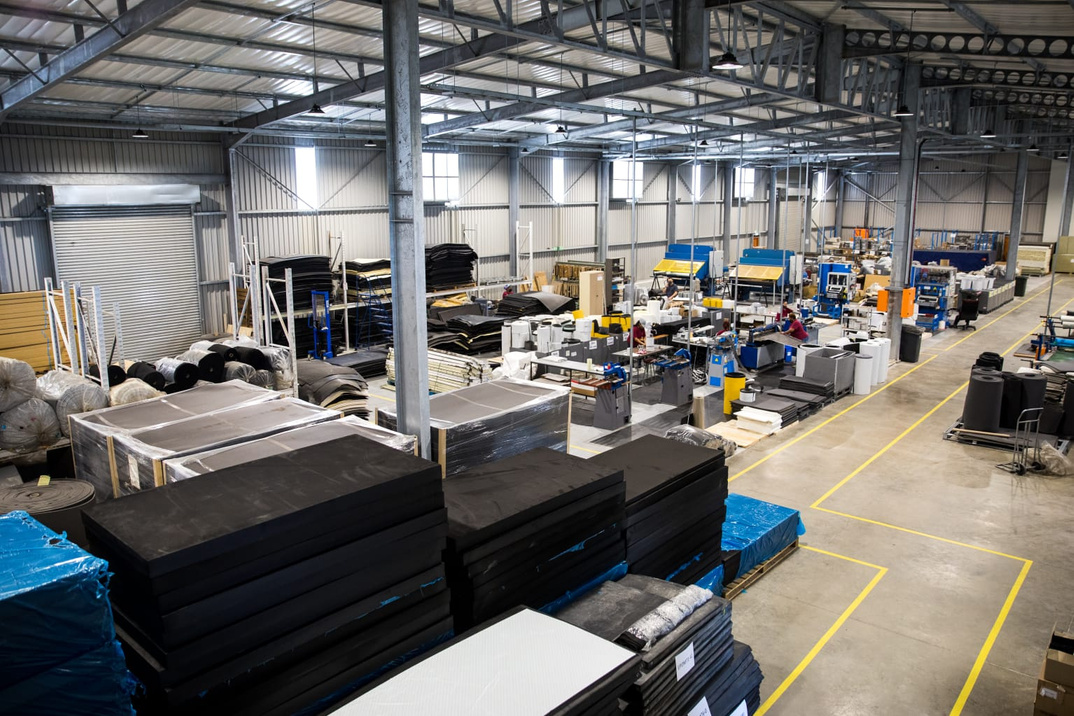 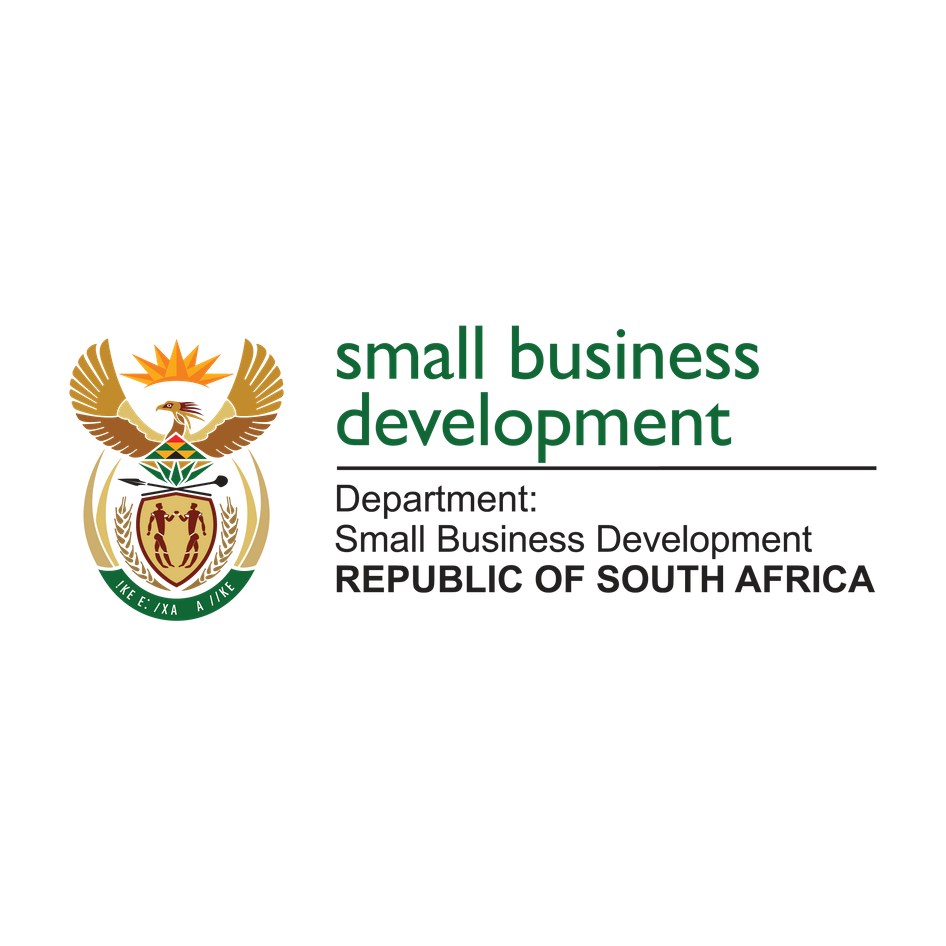 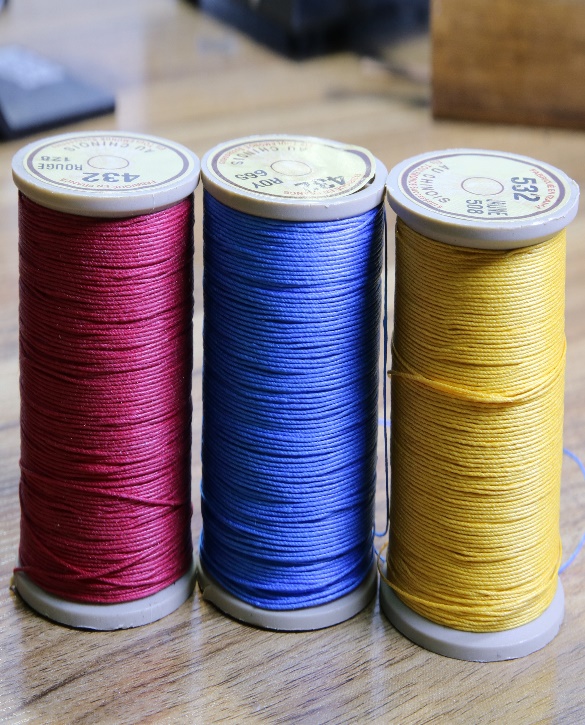 About the Department of Small Business Development
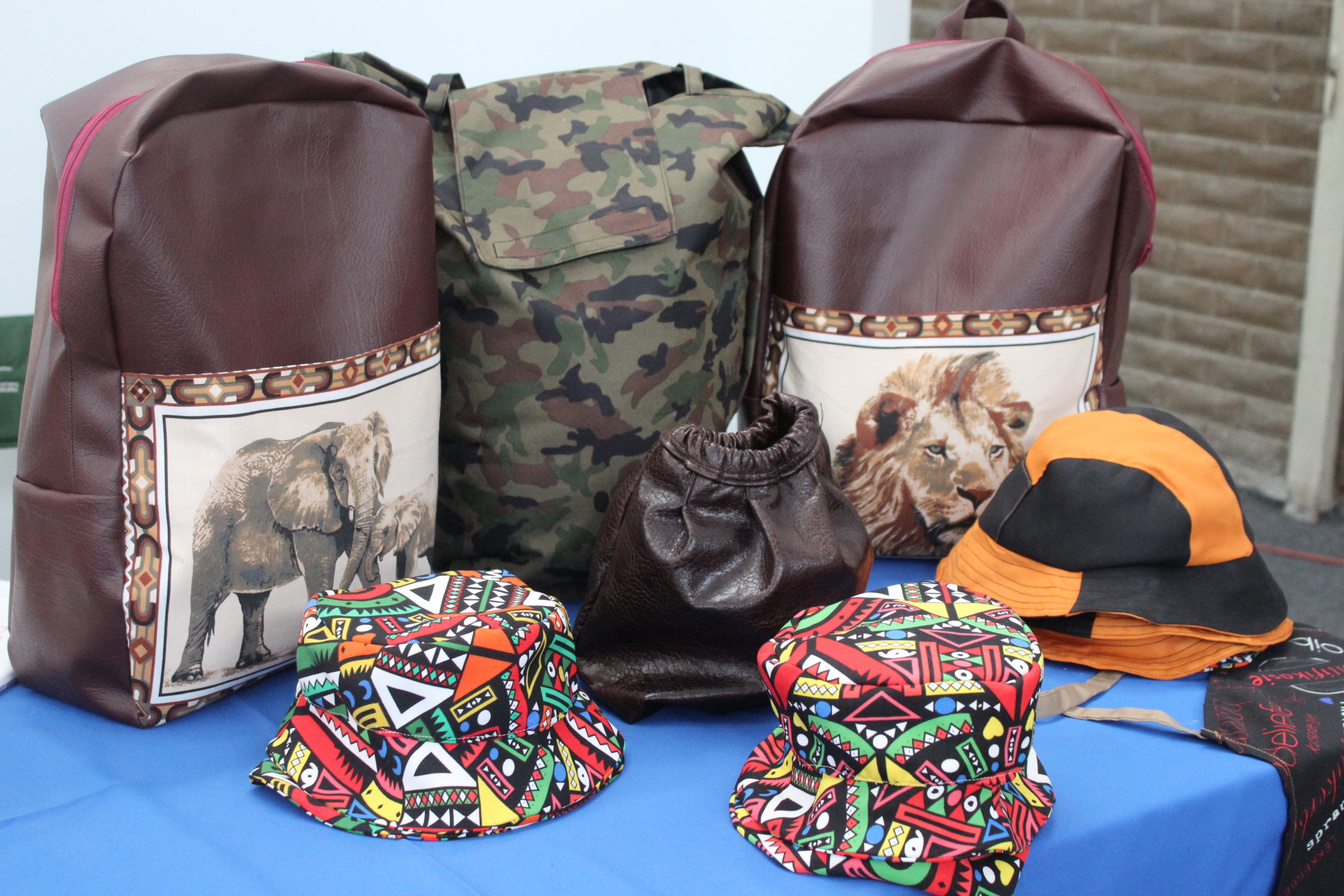 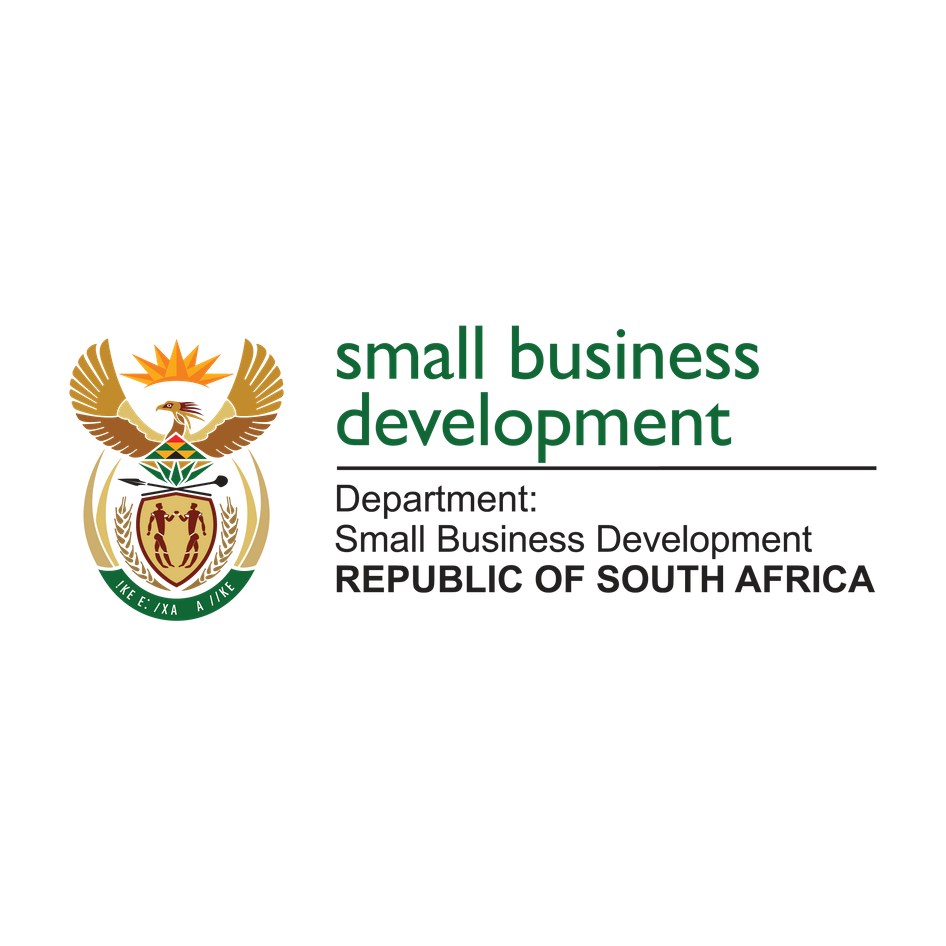 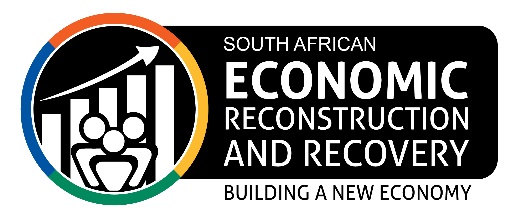 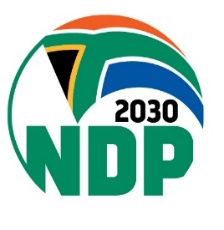 Who we are
The Ministry of Small Business Development was established in 2014 marking a turning point in history of SMMEs and Co-operatives development in South Africa, demonstrating Government’s commitment to place SMMEs and Co-operatives at the centre of economic growth and job creation.

The Department of Small Business Development (DSBD) was thereafter established as a standalone National Department in accordance with the reorganisation of some national departments announced by the President in May 2014.
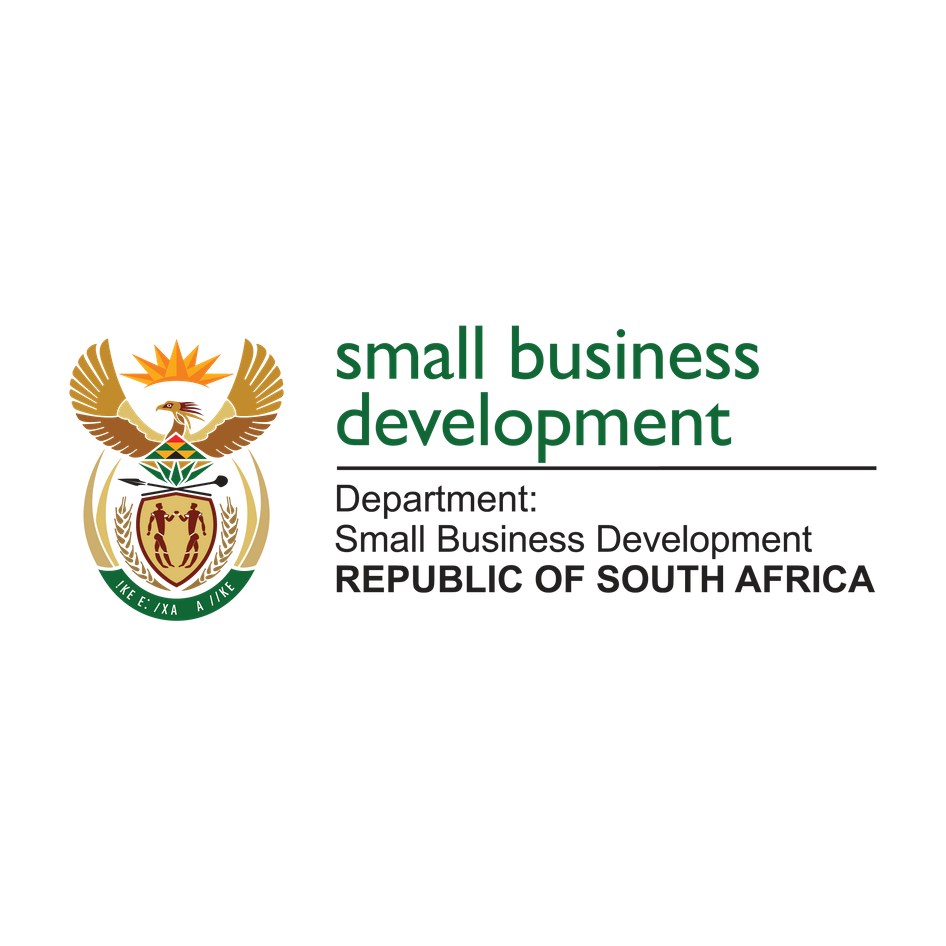 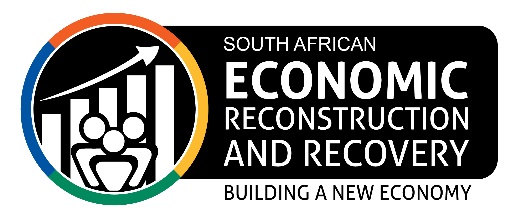 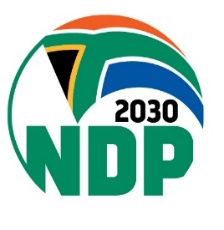 DSBD Agencies
The two entities reporting to the Minister for Small Business Development are the Small Enterprise Finance Agency (sefa) and Small Enterprise Development Agency (Seda). The agencies report through governance arrangements that give them autonomy but also enable them to align their strategies with Government policy and priorities.
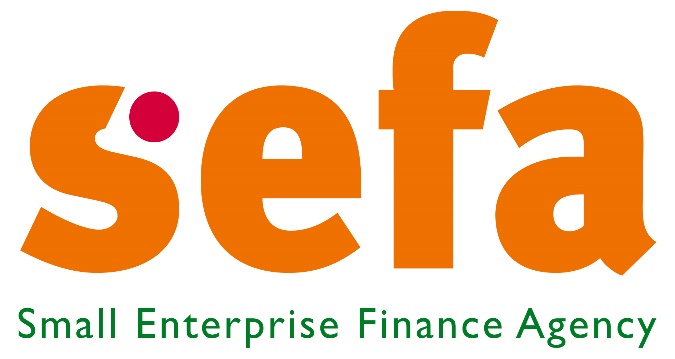 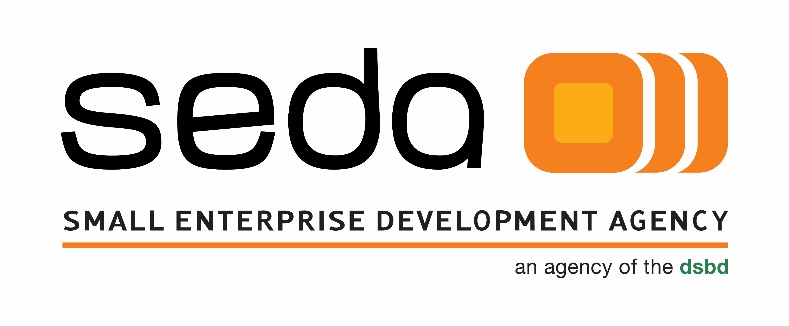 Financial Support
Non-Financial Support
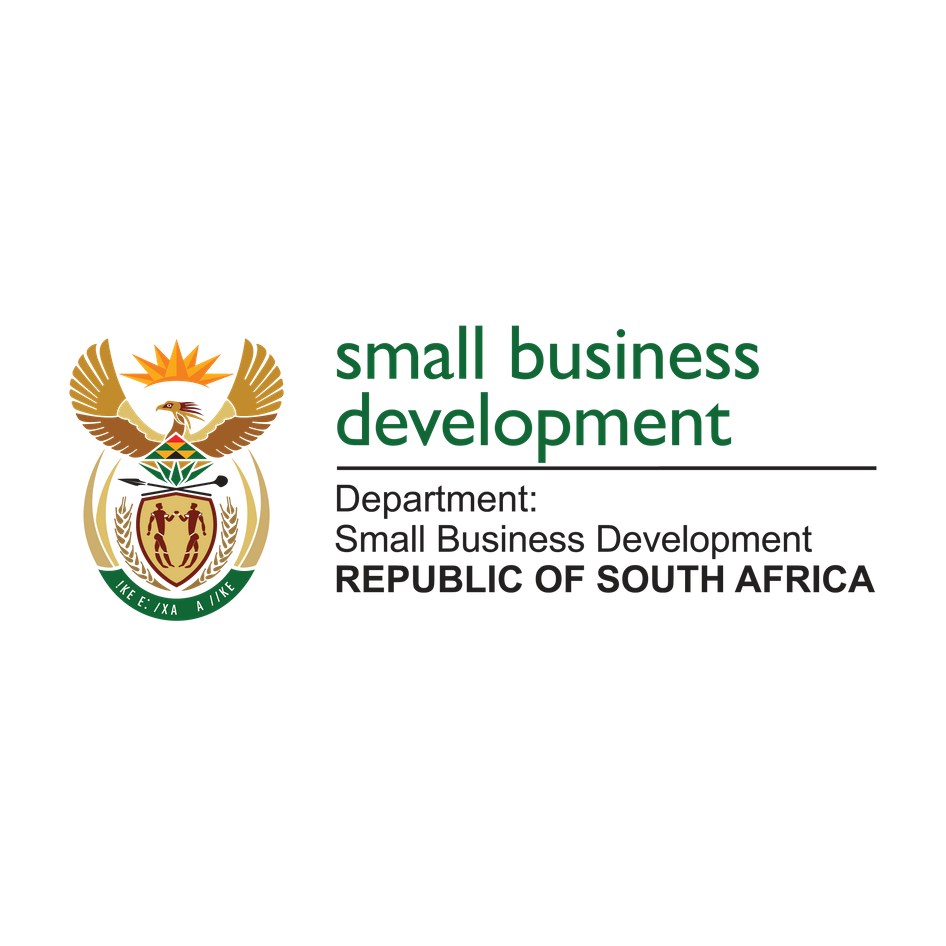 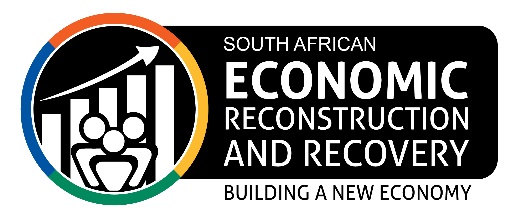 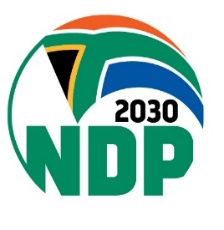 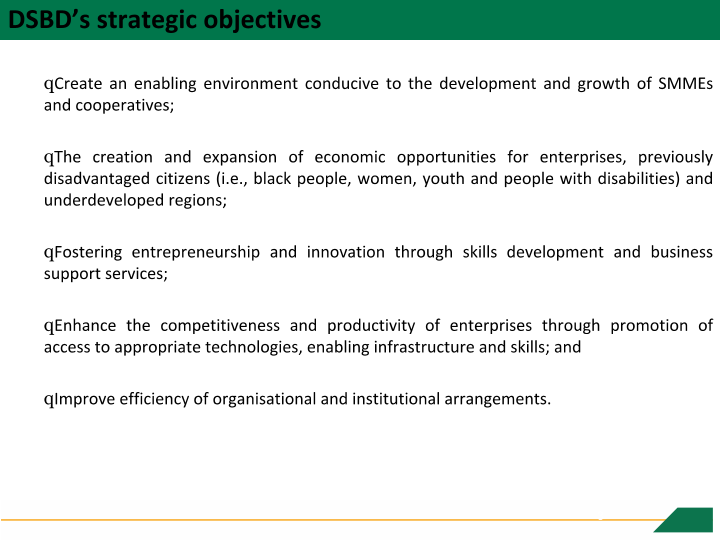 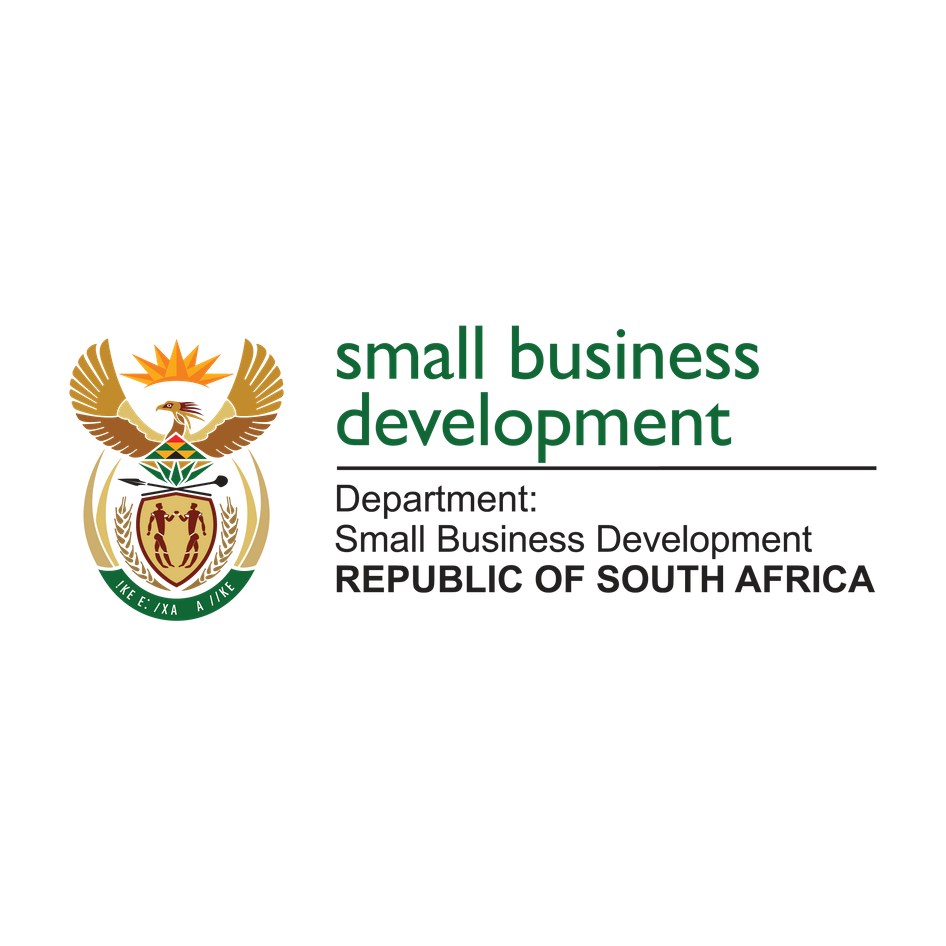 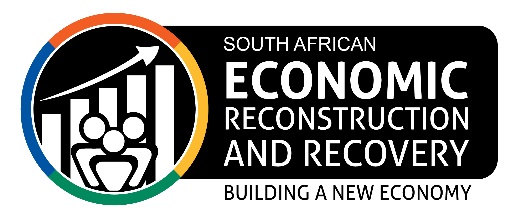 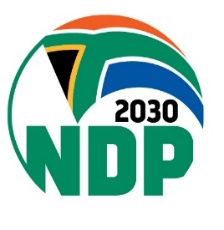 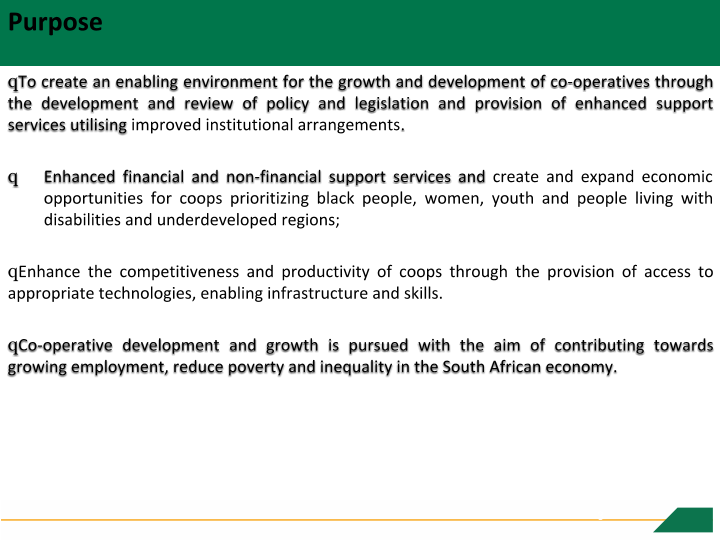 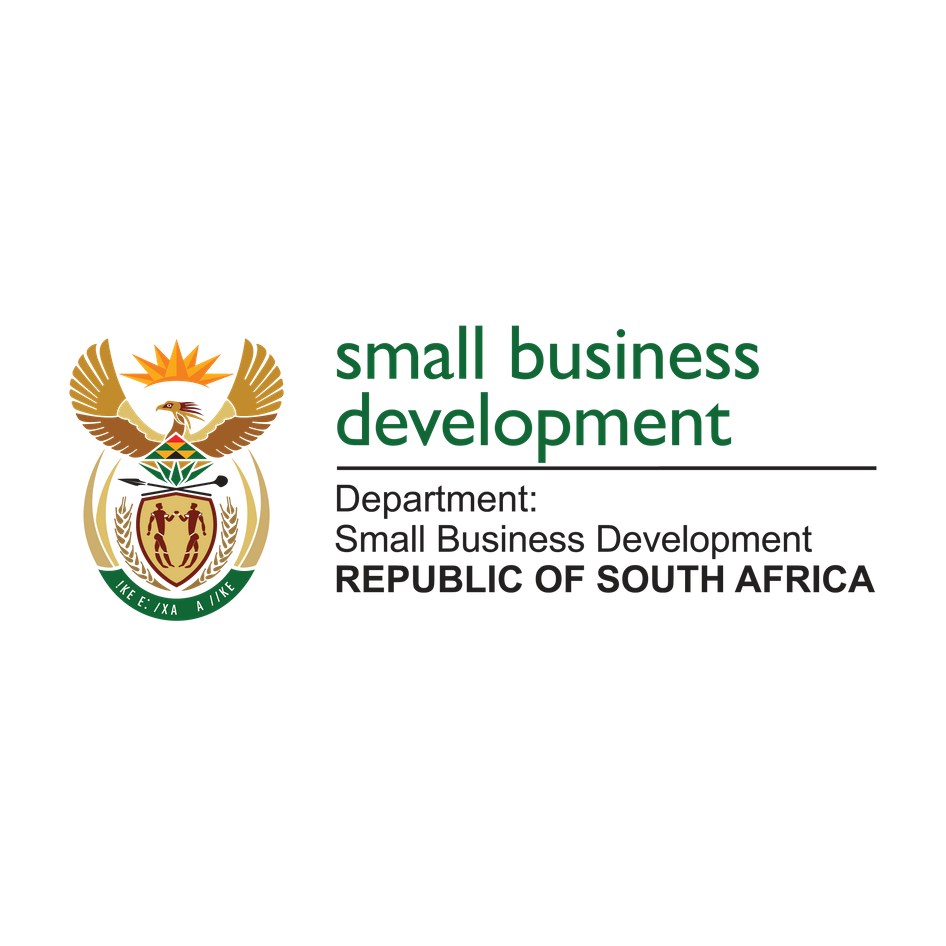 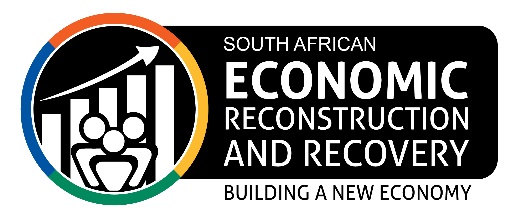 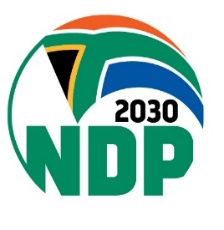 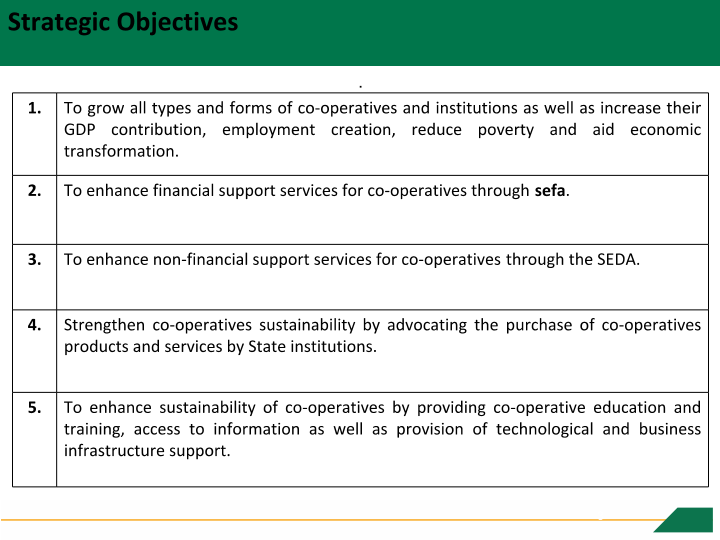 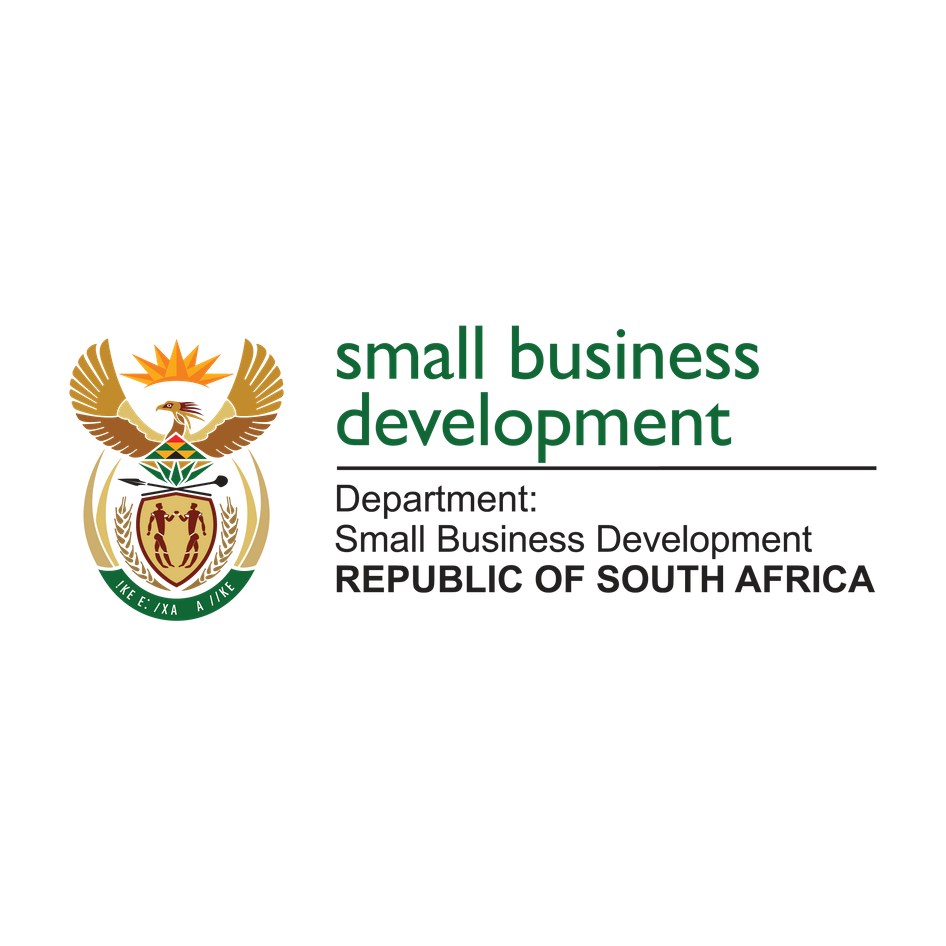 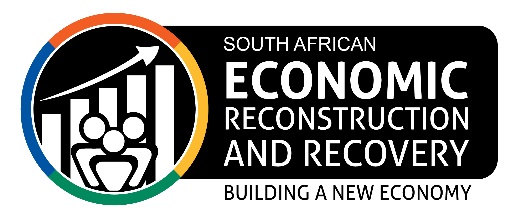 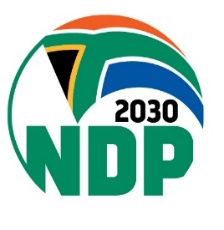 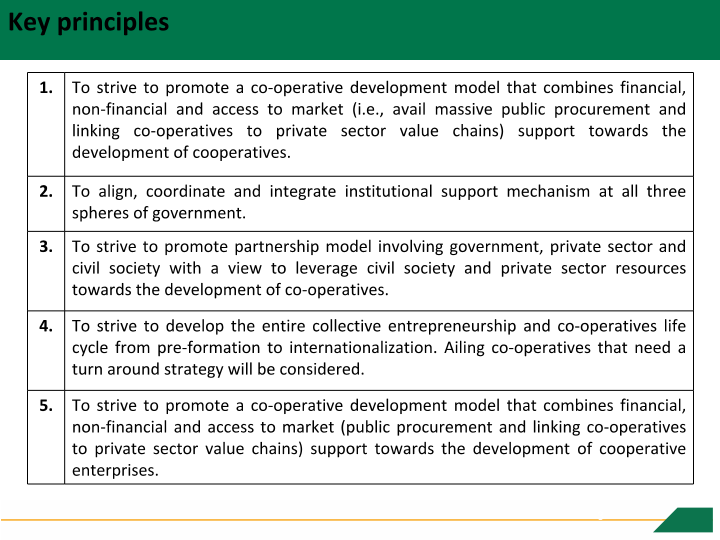 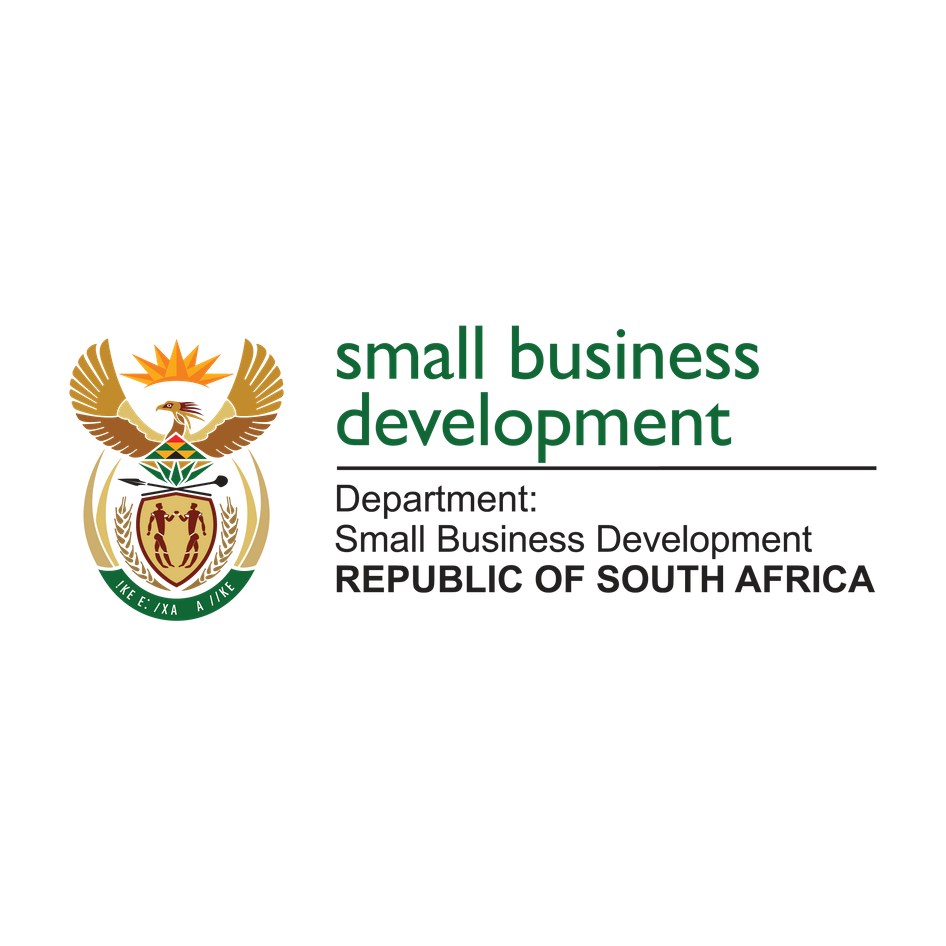 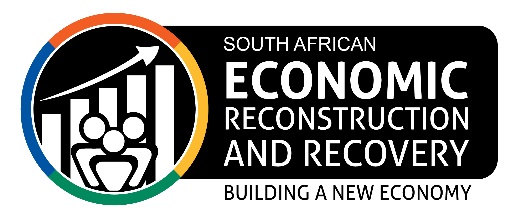 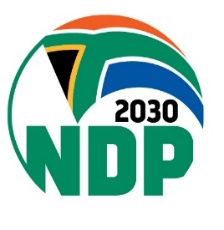 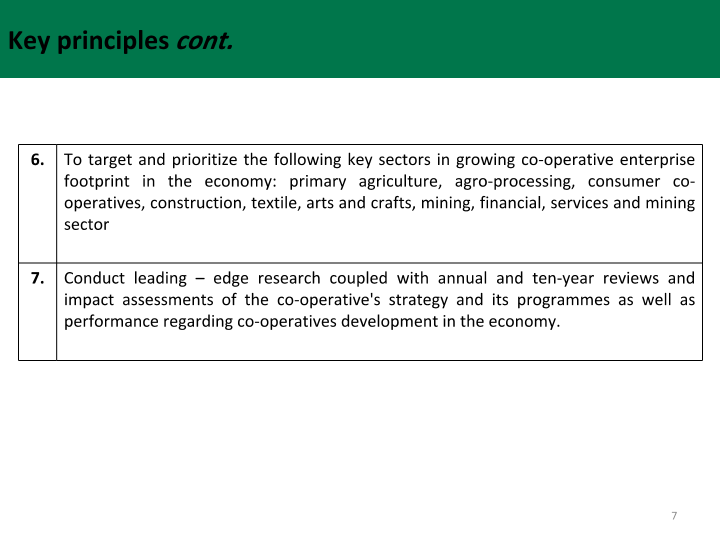 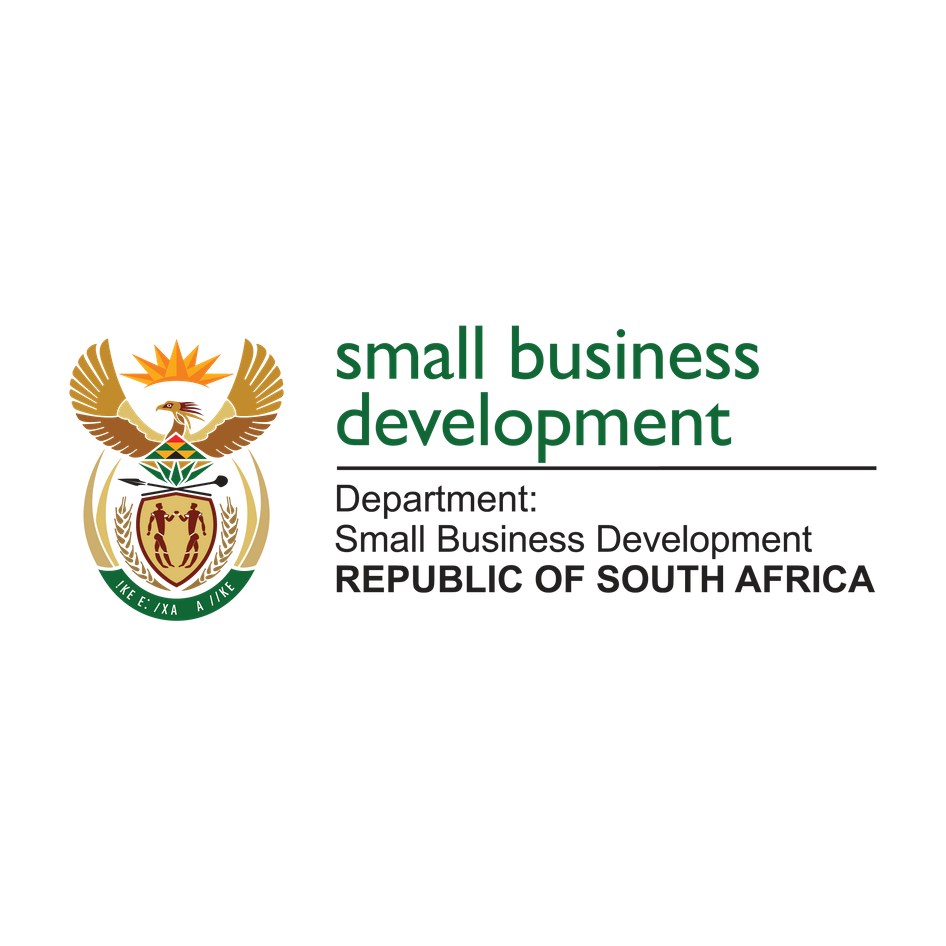 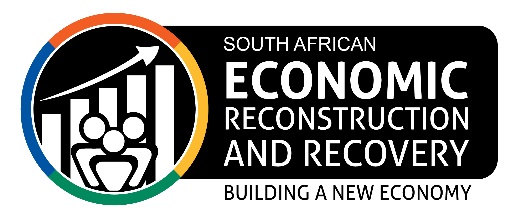 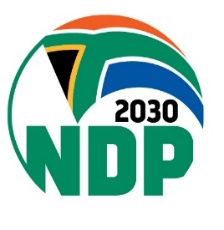 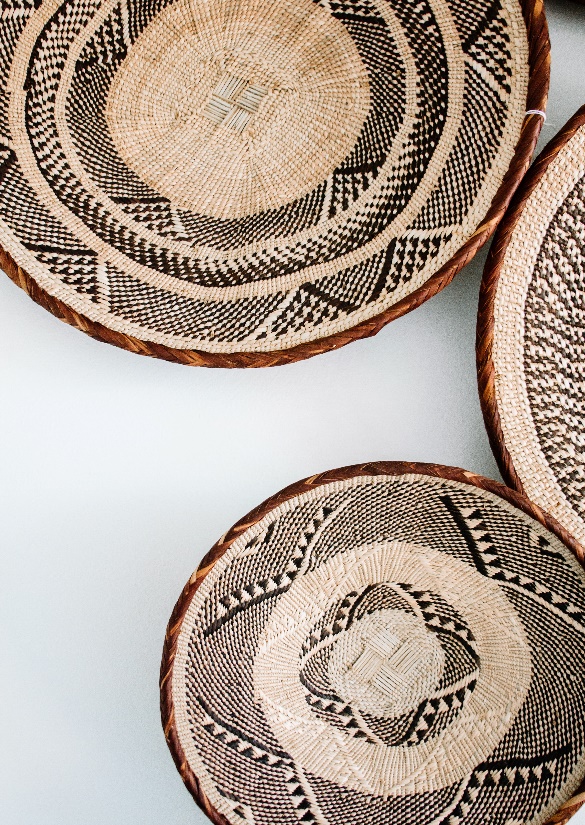 Departmental Programmes
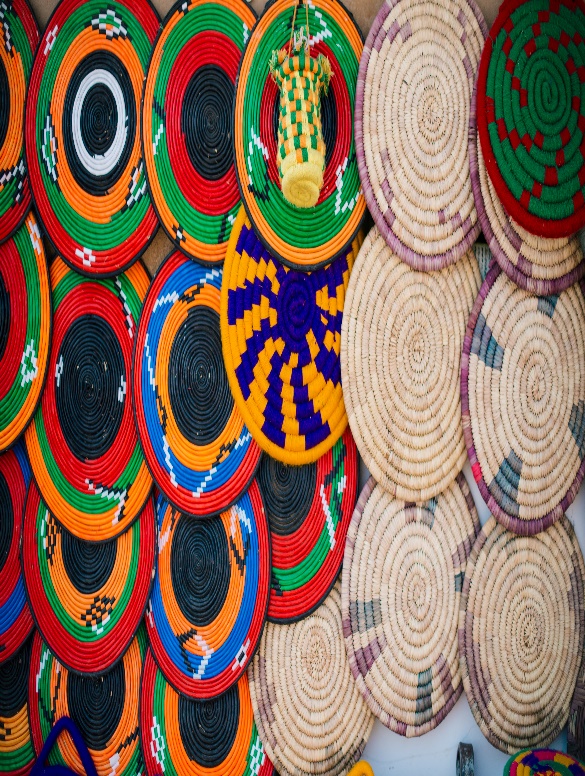 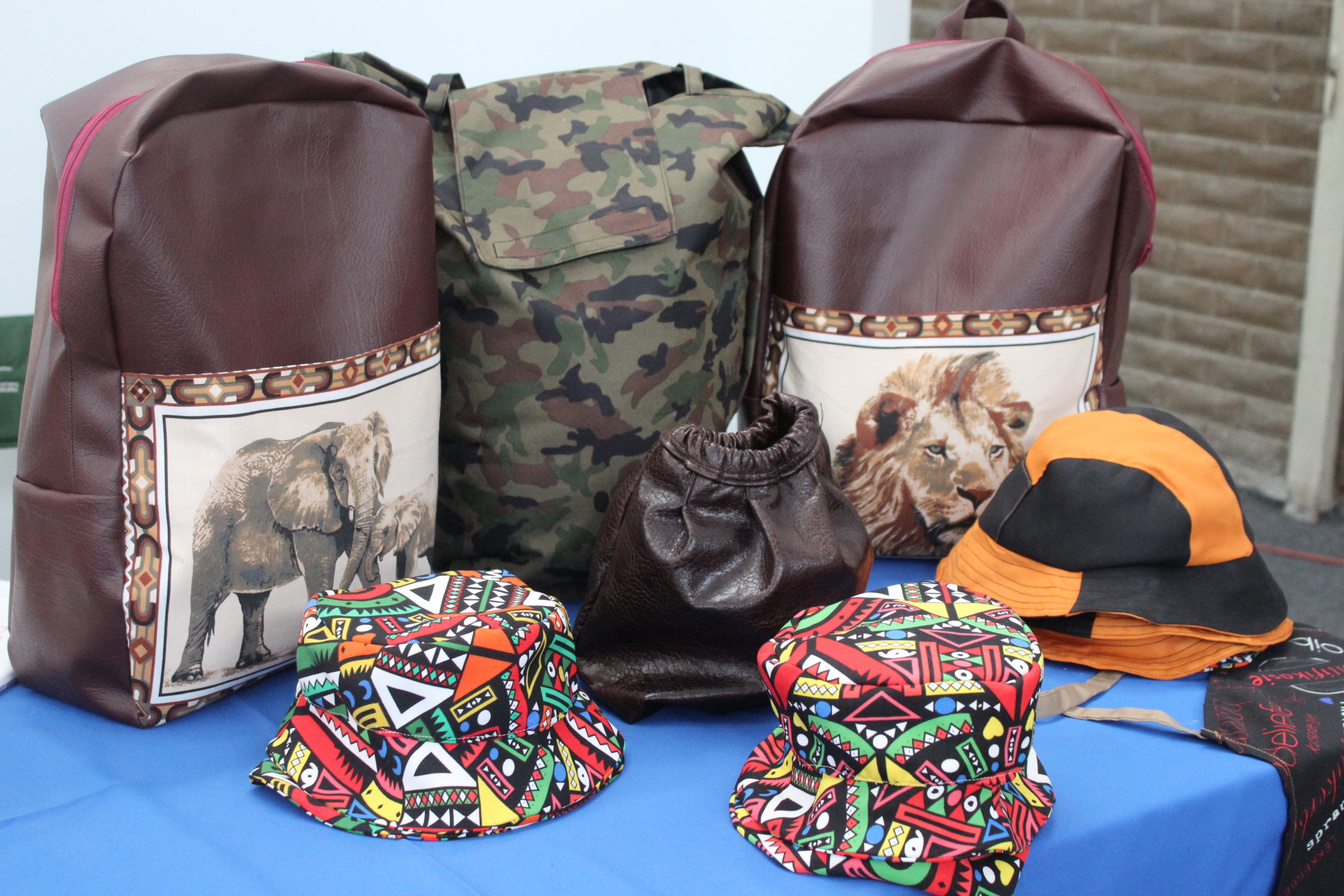 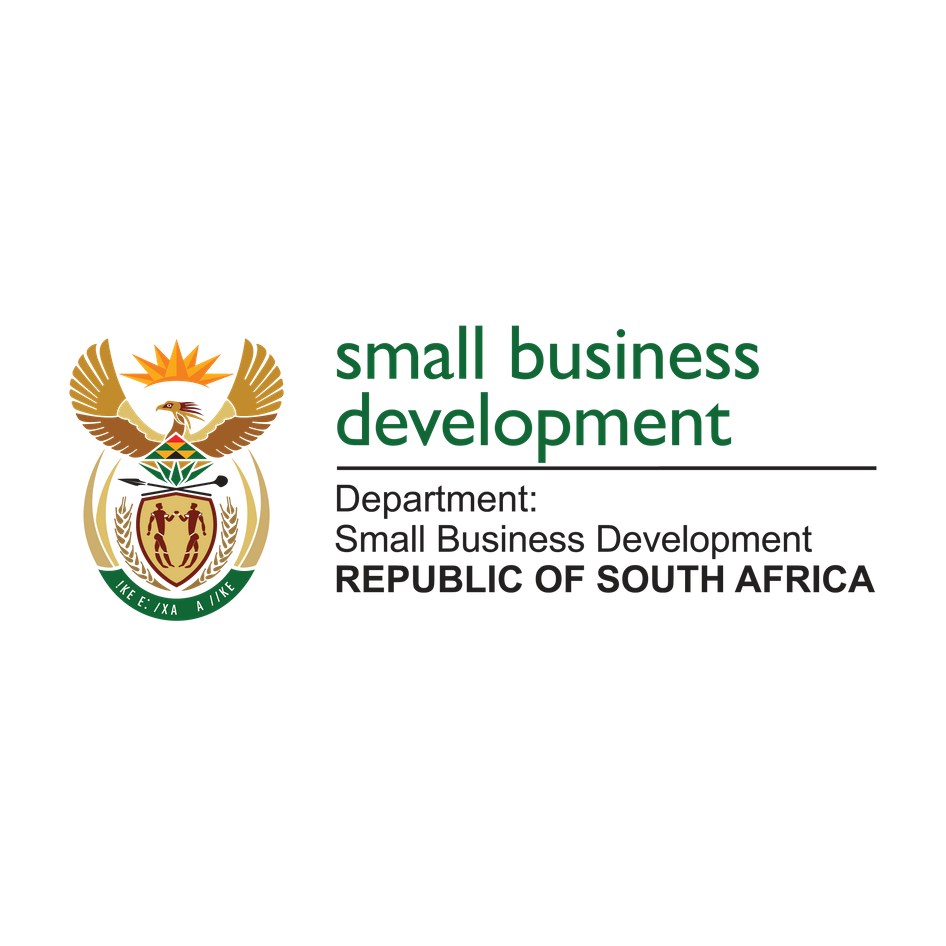 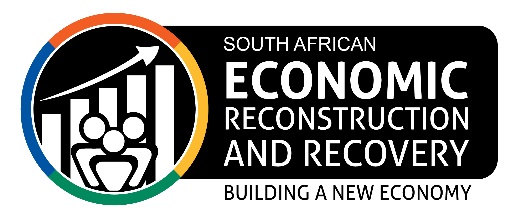 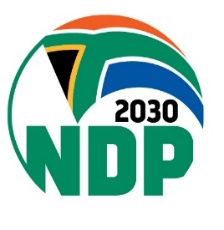 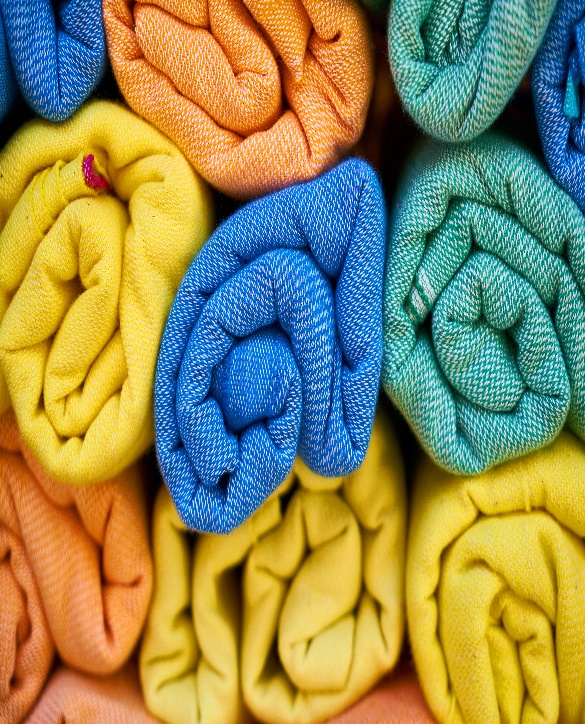 Co-operative Development Support Programme
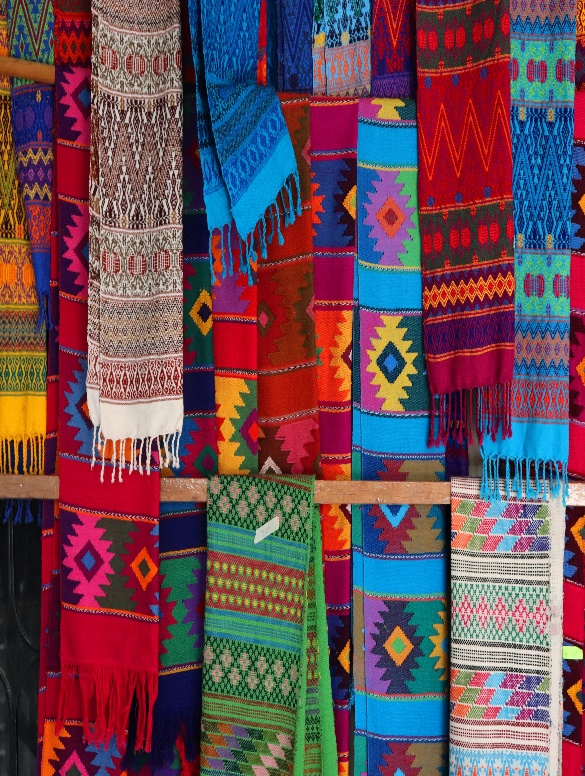 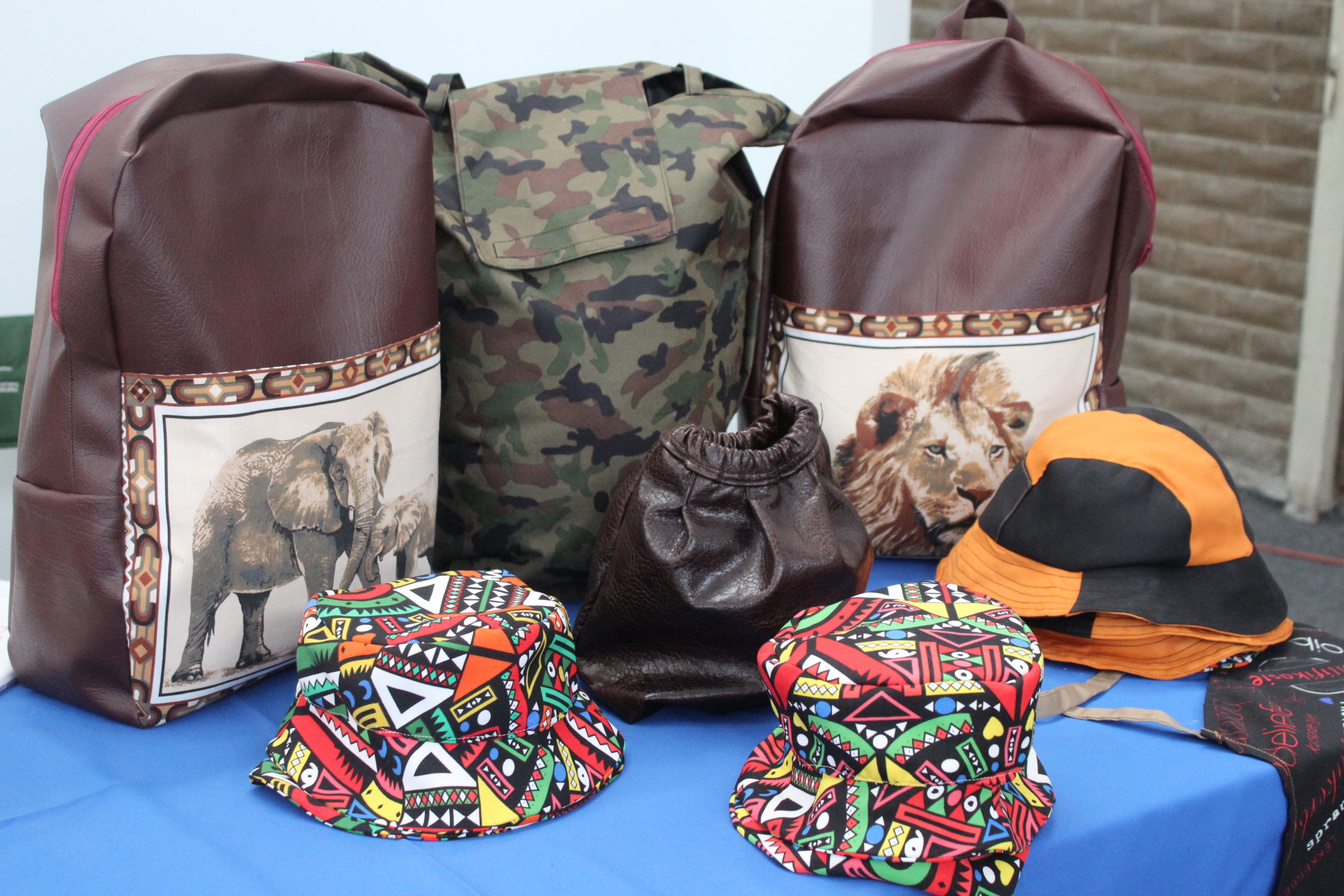 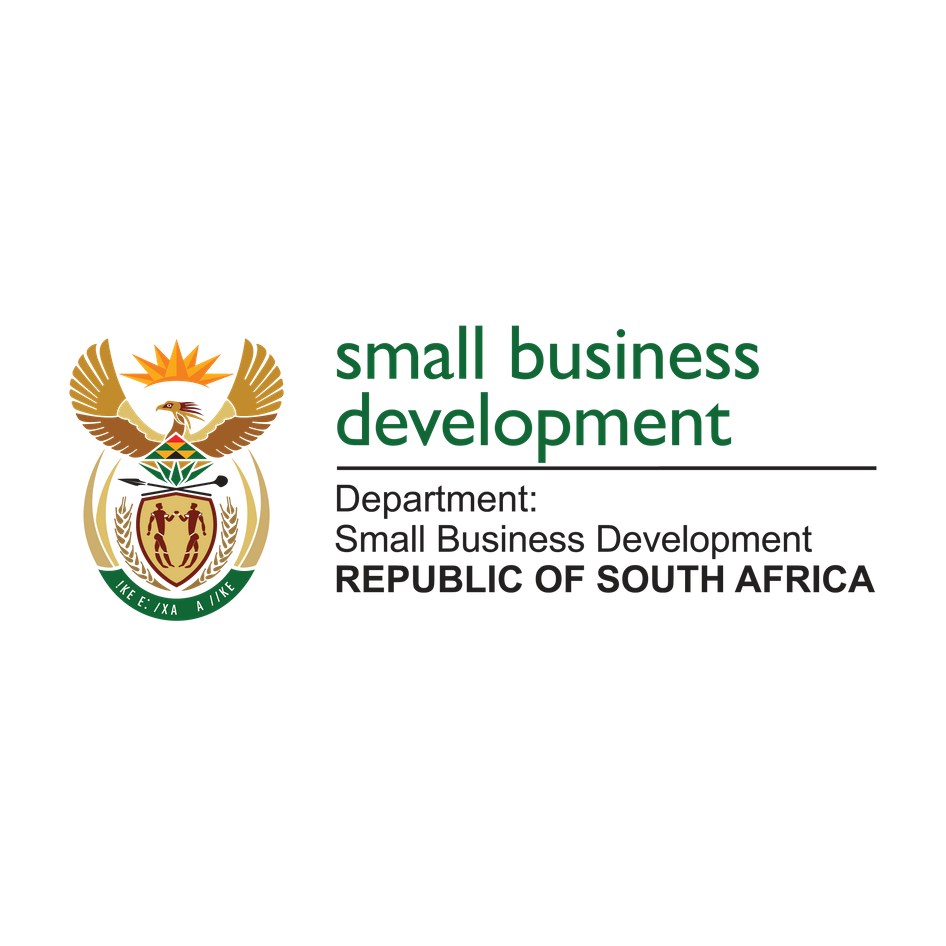 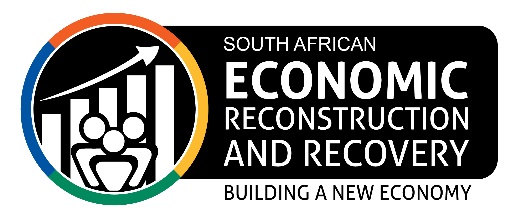 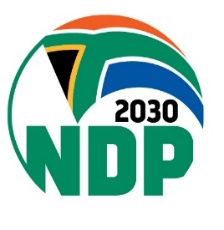 CO- OPERATIVE DEVELOPMENT SUPPORT PROGRAMME (CDSP)
CDSP is a programme of the DSBD with an objective to support cooperative enterprises financially and non-financially. 
The Co-operatives Act, No. 14 of 2005 and Co-operatives Amended Act, No. 6 of 2013, and Integrated Co-operatives Strategy provide the legal basis for the development of this programme. 
In partnership with sefa, the CDSP programme offers blended financing to eligible co-operatives on cost-sharing funding of a combination of a grant and loan. 
The grant funding portion is capped at 70% of the total approved funding while the loan portion is capped at 30% of the total approved funding 
Total funding is limited to R2,500,000 towards qualifying activities as outlined
The grant support is available for machinery, equipment, infrastructure, commercial vehicles and business development support (BDS) necessary to grow co-operative enterprises to ensure that the co-operative enterprises develop to be more sustainable and competitive.
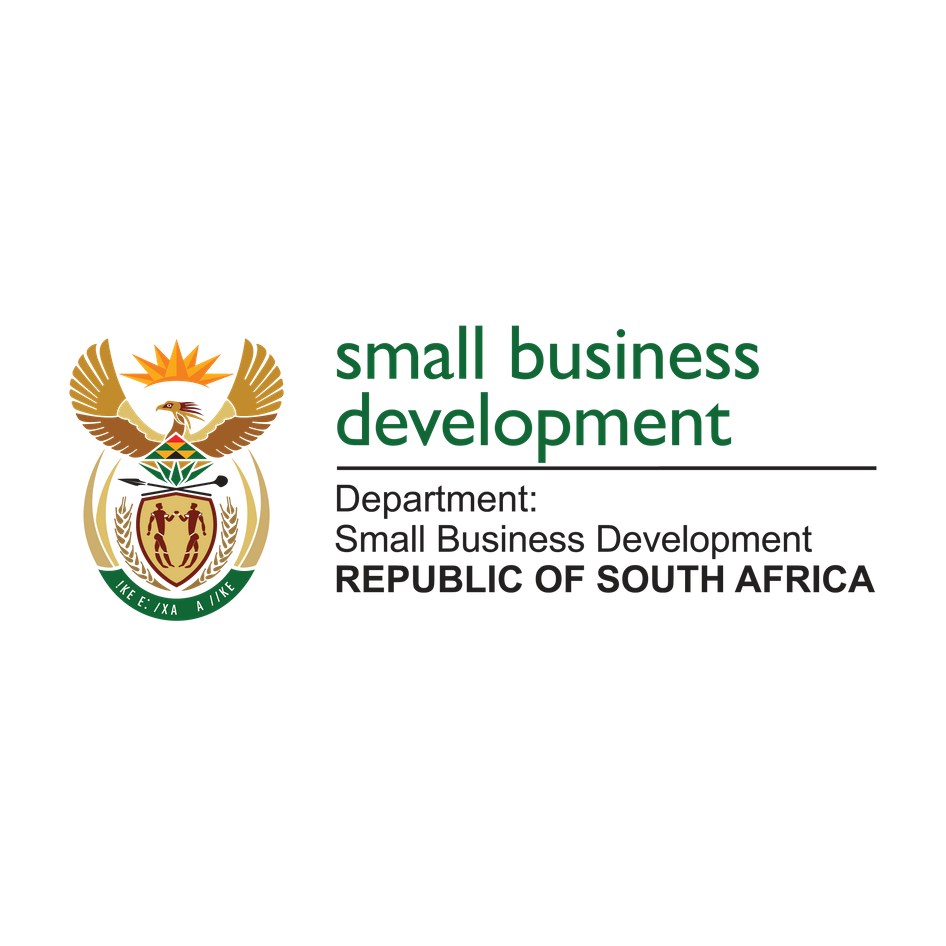 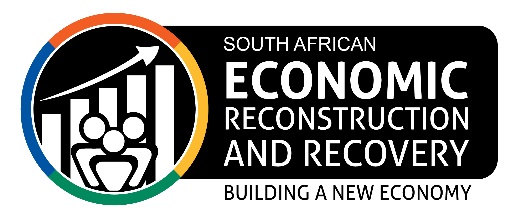 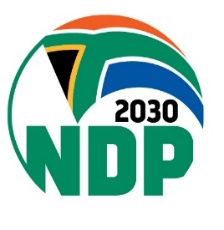 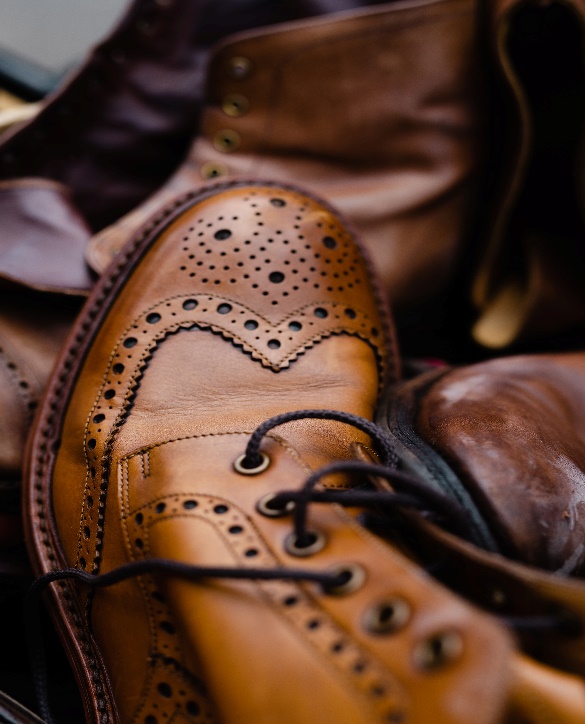 Eligible Enterprises
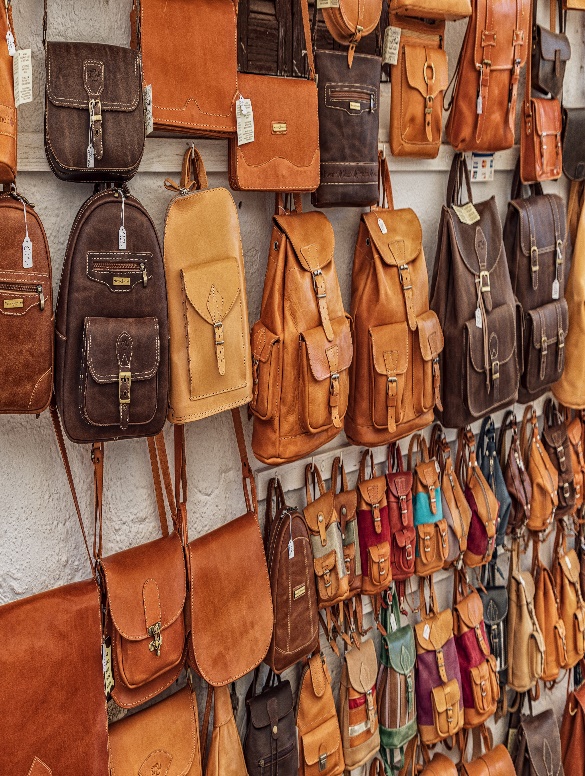 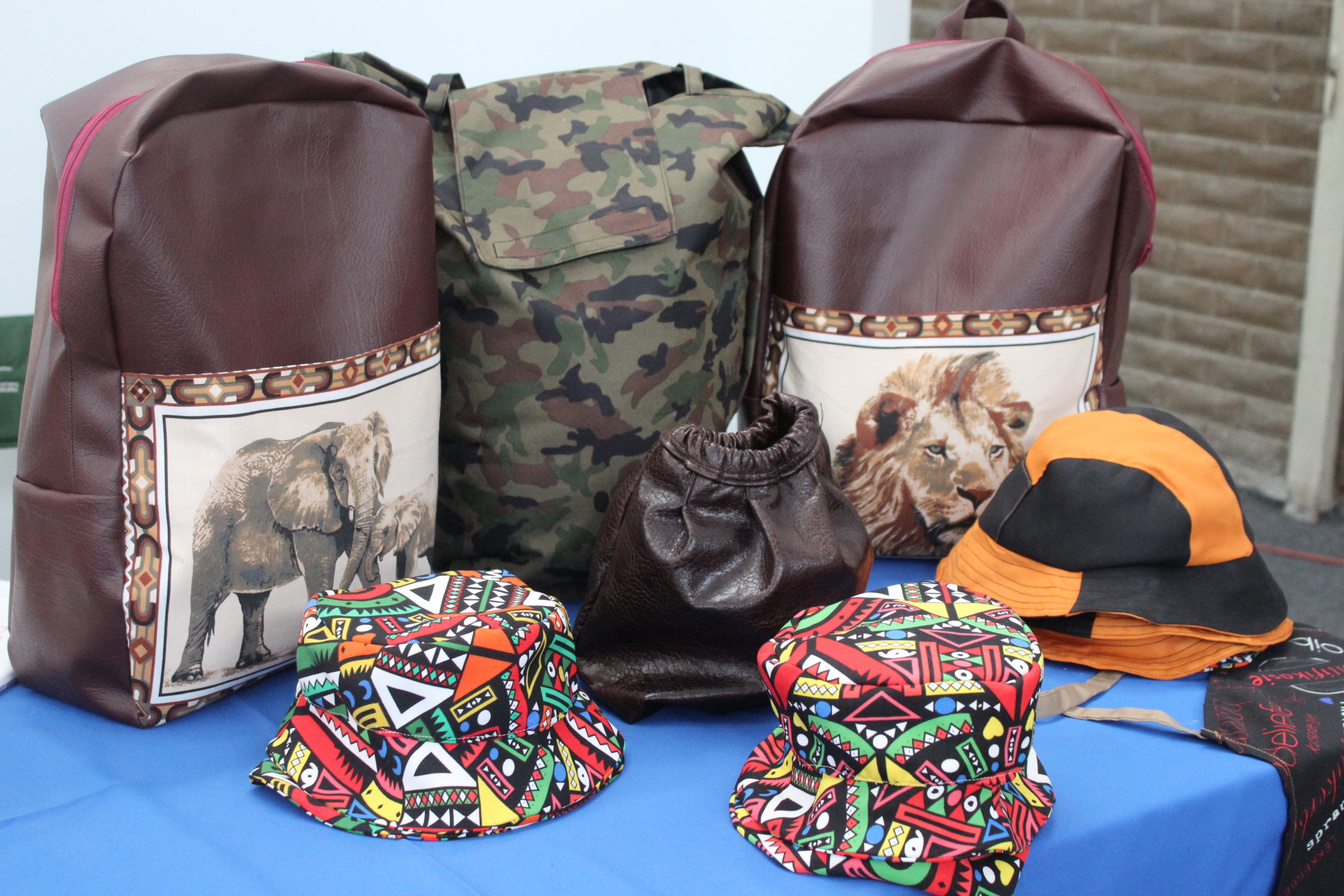 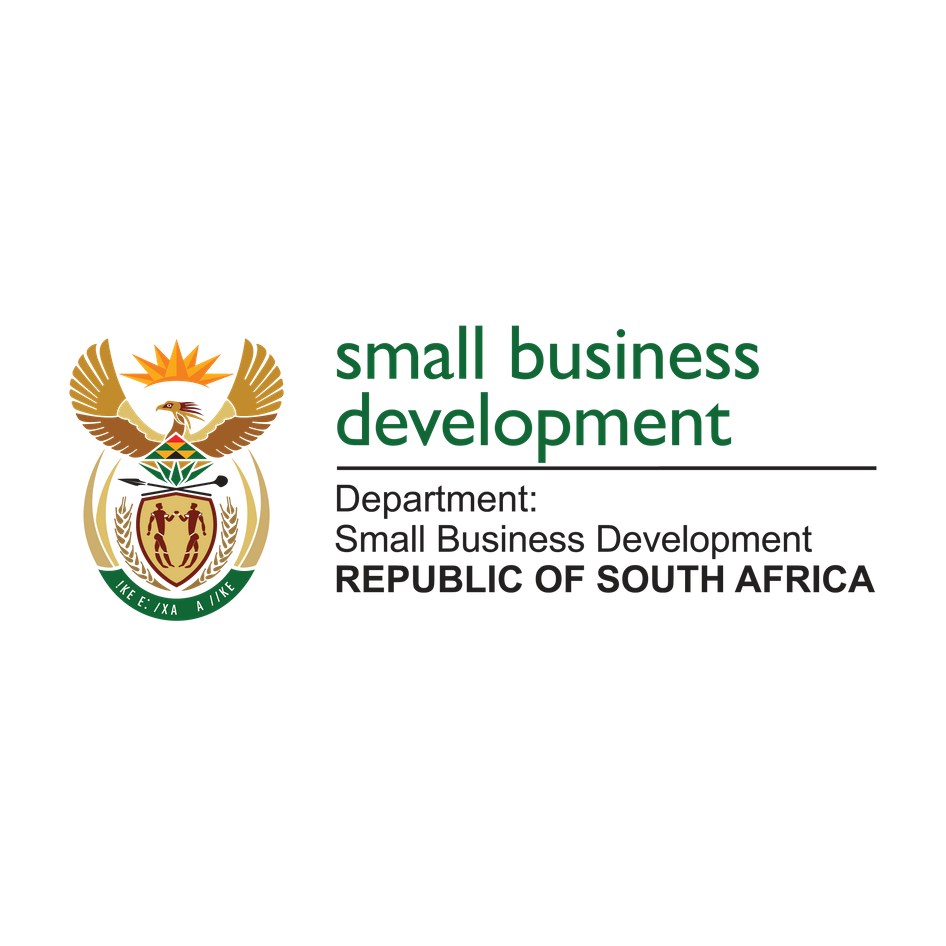 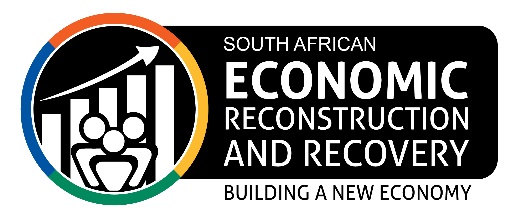 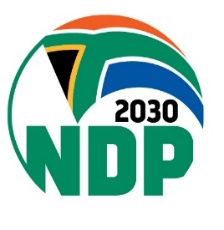 13
Eligible Enterprises
Primary Cooperatives
To be eligible for CDSP, a primary cooperative must satisfy all the mandatory requirements as set out below:

Be incorporated and registered in South Africa in terms of the Cooperatives Act, Act No. 14 of 2005( as amended);
Be a primary cooperative with a majority black membership;
Have business activities in any sector
Adhere to cooperative principles;
Be biased towards women, youth and people with disabilities;
Expected to furnish proof of training or experience of all members of a primary cooperative in the areas of cooperative governance, business management and technical training in fulfilment of the agreement entered with CDSP.
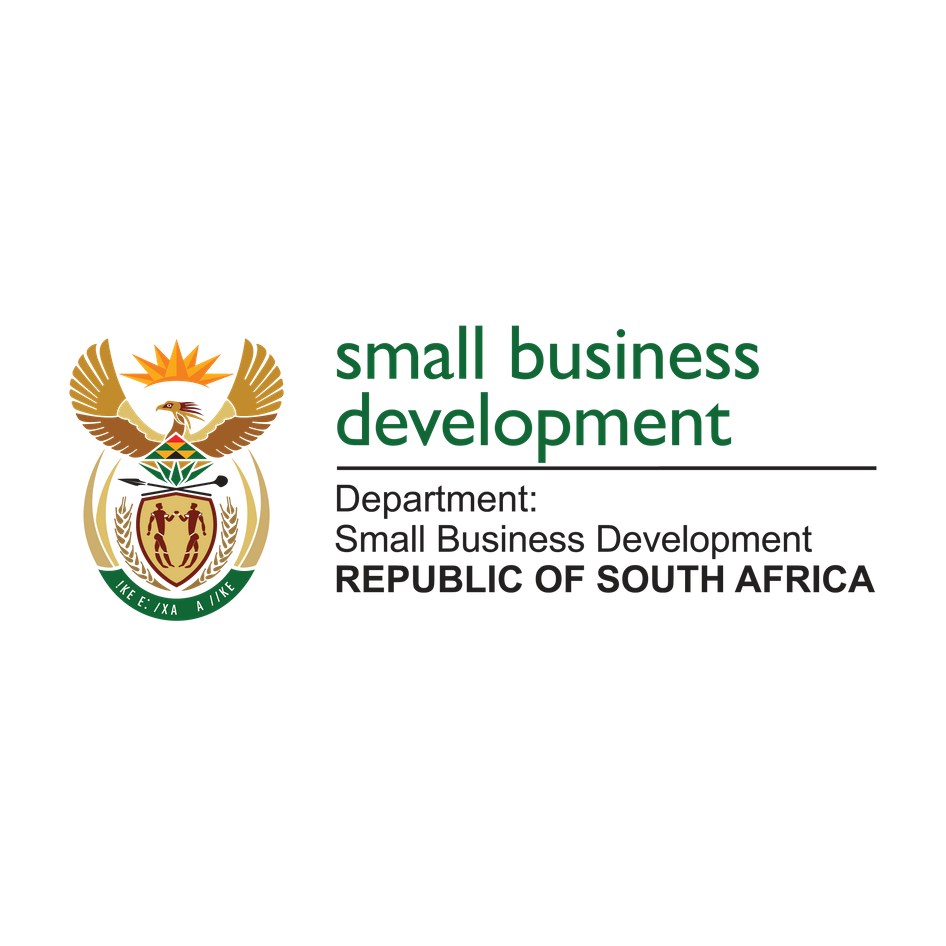 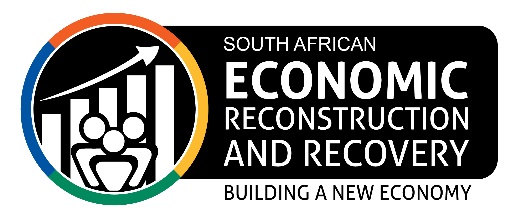 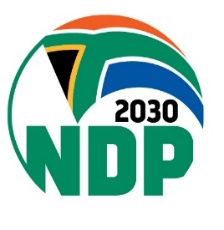 Eligible Enterprises
Cluster Cooperatives
To be eligible for CDSP, a primary cooperative must satisfy all the mandatory requirements as set out below:
Be a registered secondary cooperative in South Africa, registered  in terms of the Cooperatives Act, Act No. 14 of 2005( as amended), or;
Be a secondary cooperative with majority black membership
Have business activities in any sector
Adhere to cooperative principles;
Be biased towards women, youth and people with disabilities;
Expected to furnish proof of training or experience of all members of a primary cooperative in the areas of cooperative governance, business management and technical training in fulfilment of the agreement entered with CDSP;
Primary cooperatives registered under the secondary cooperative must satisfy all the mandatory requirements
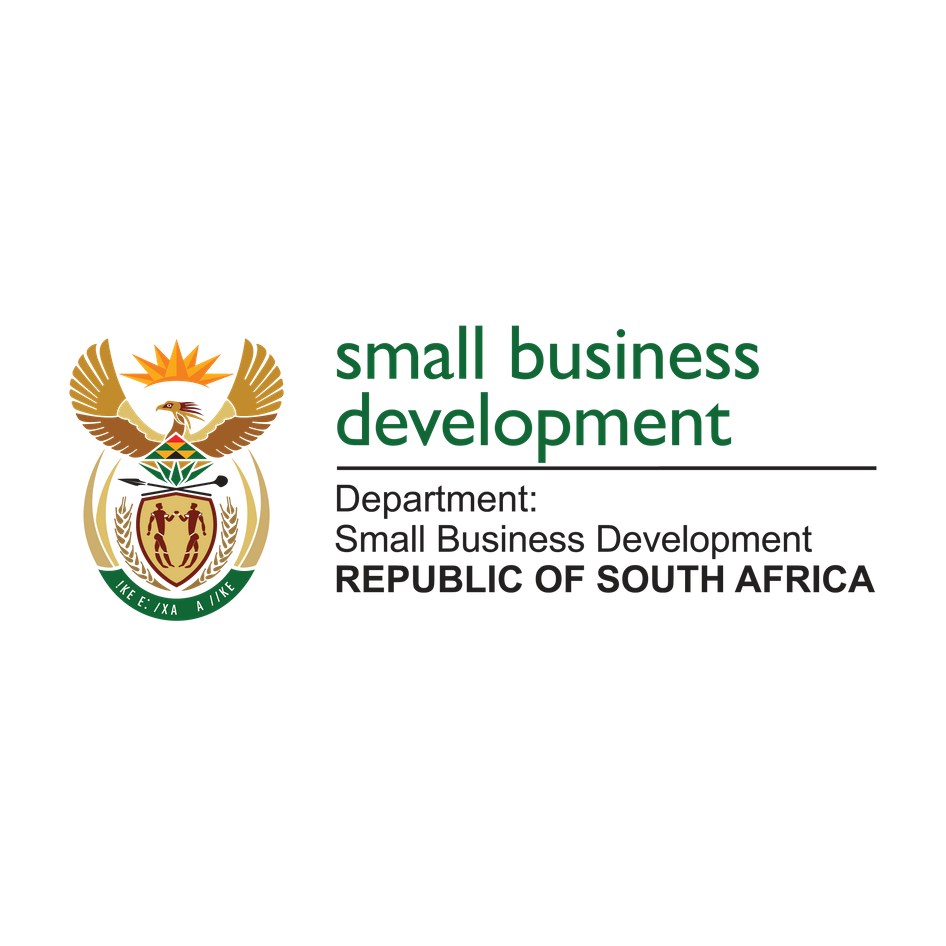 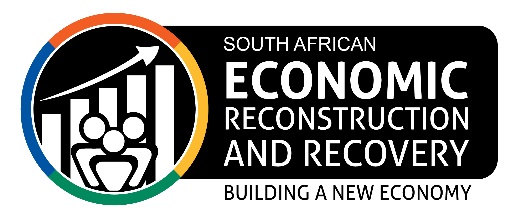 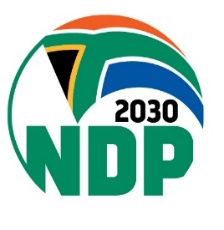 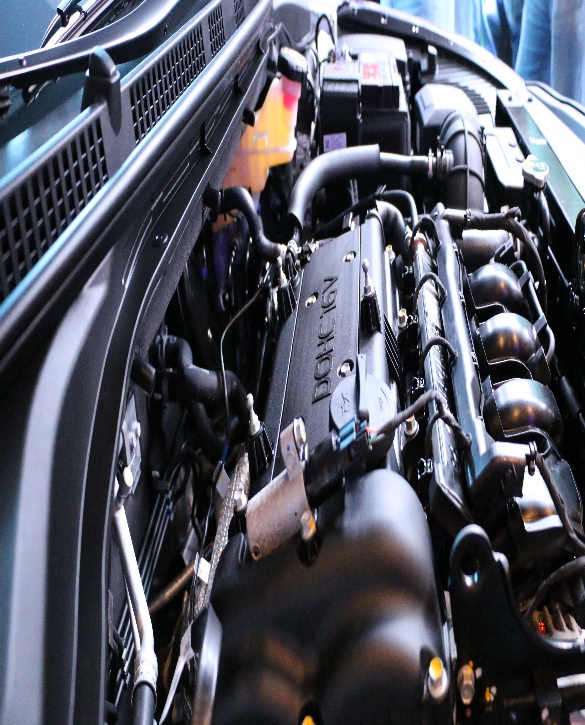 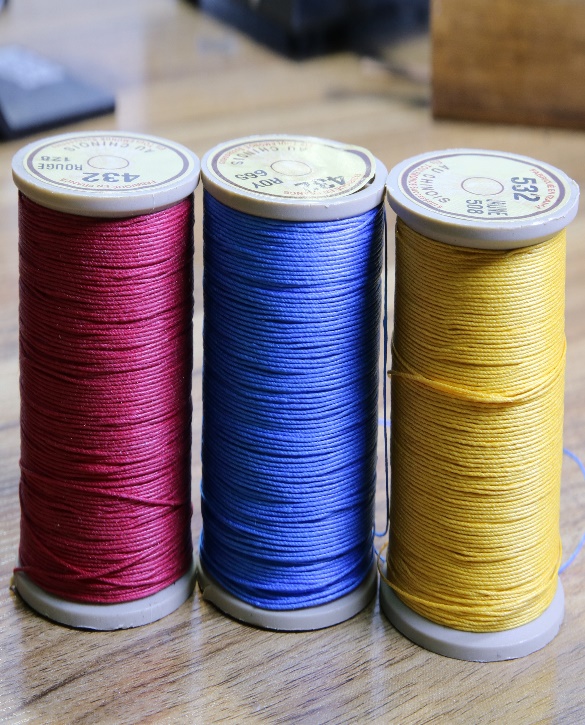 Qualifying Interventions
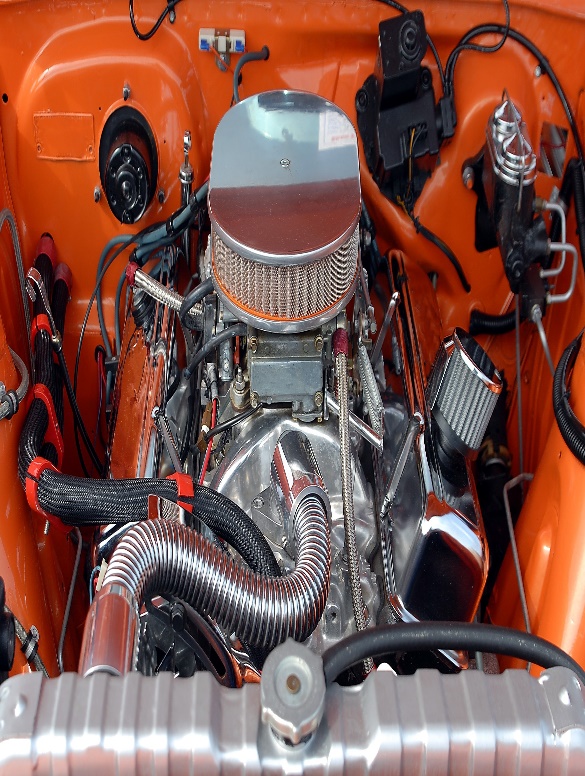 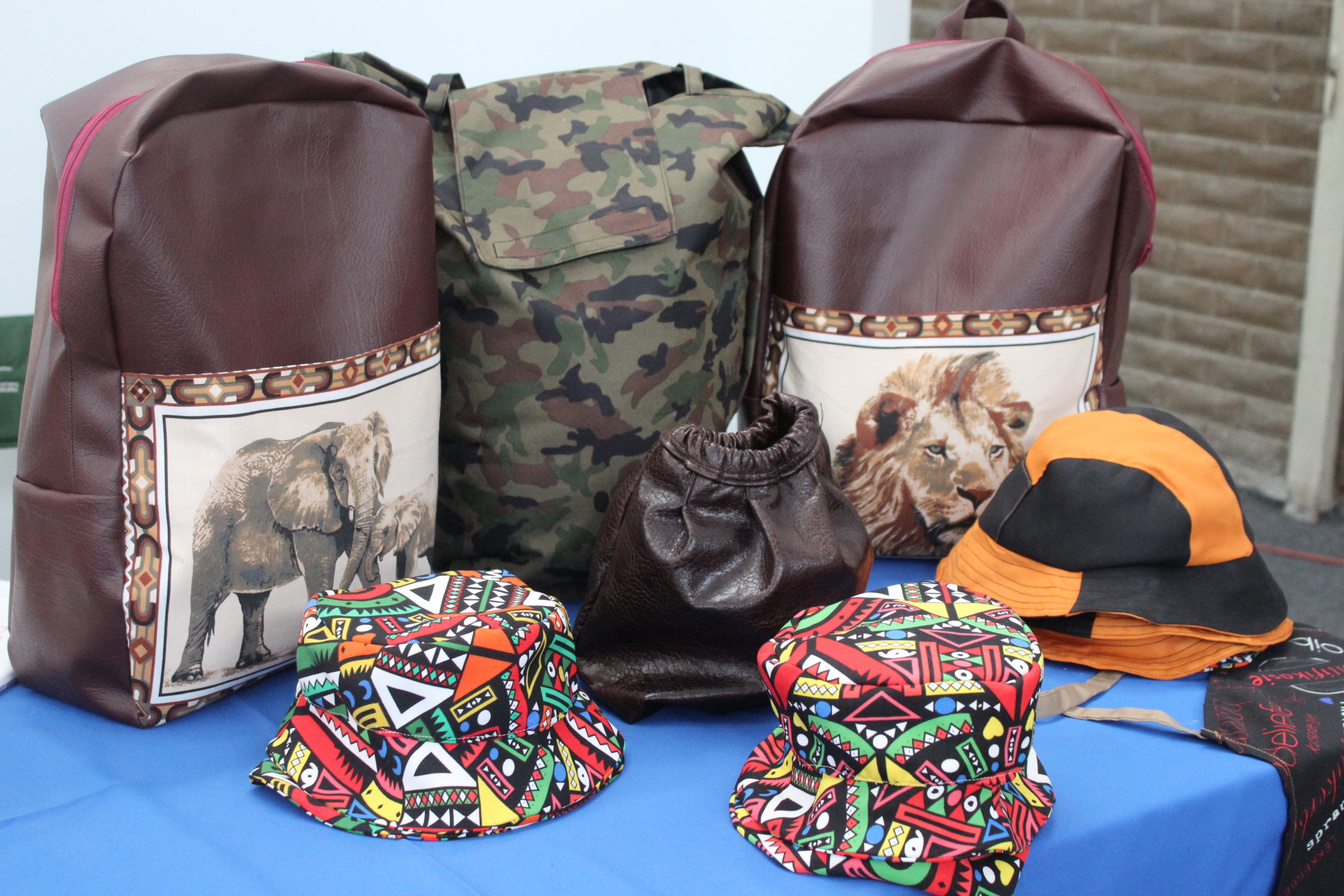 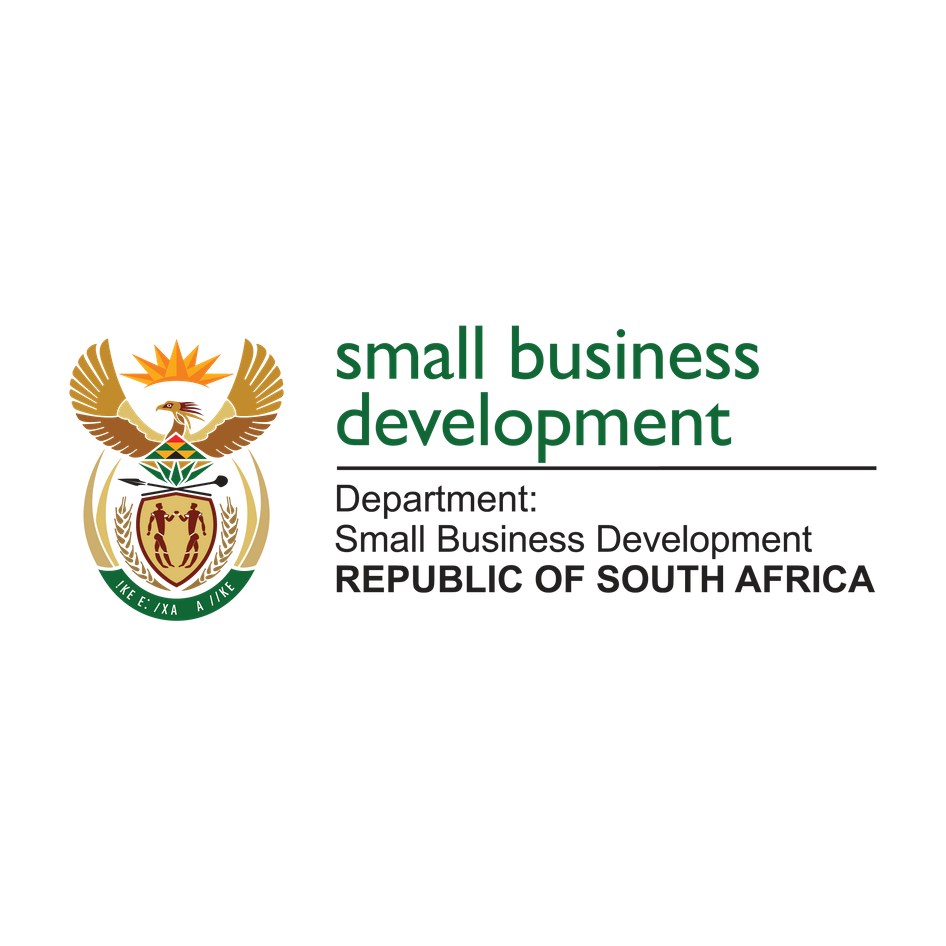 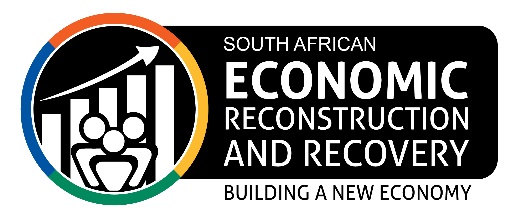 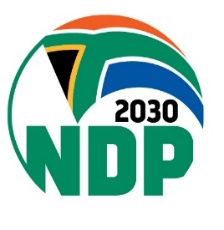 Qualifying Interventions
For blended finance

Machinery and equipment, tool,
Specialised tools
Operational costs
Commercial vehicles
Infrastructure requirements
Product or service development
Business Development Support
Market Development
Information and Communication technology linked to the cooperative development activities
The adjudication committee may consider for support, at its discretion, any other costs related to the activities applied for.
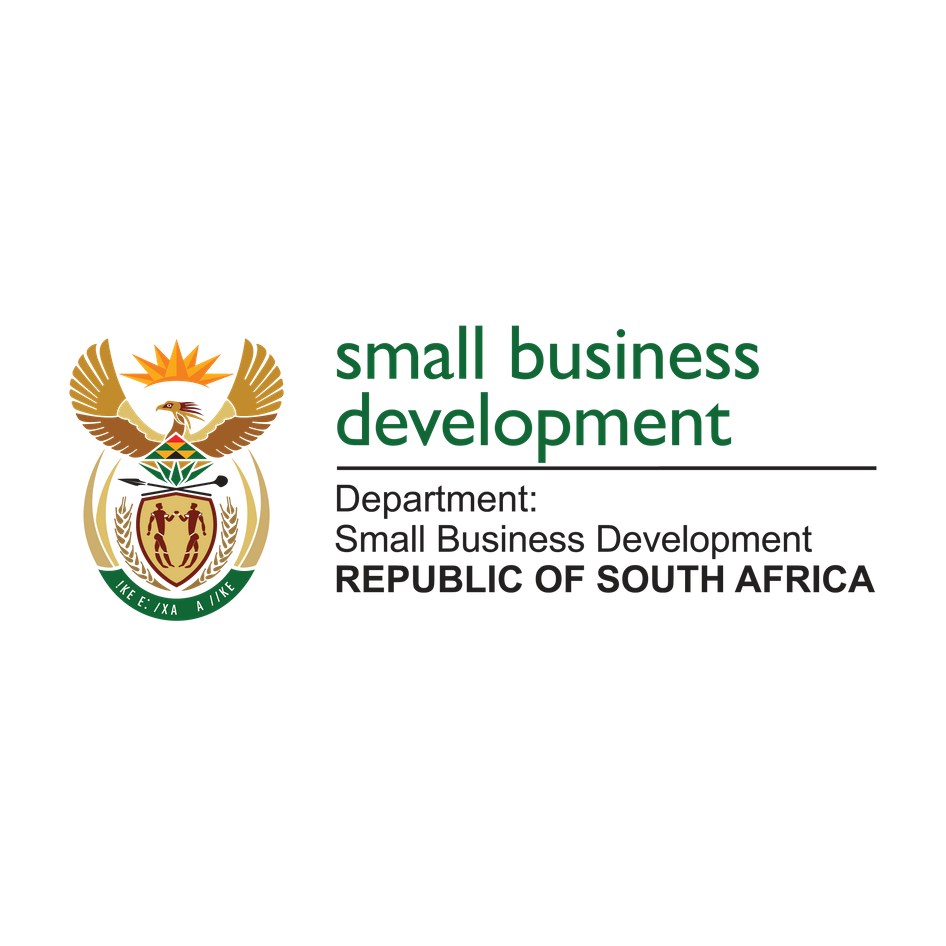 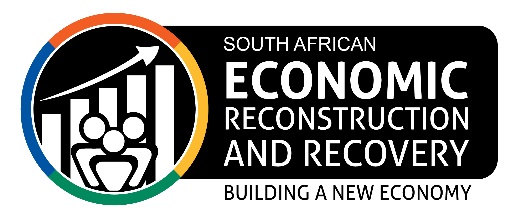 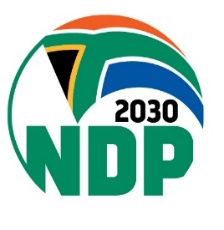 Qualifying Interventions
For feasibility studies

Operational costs that include, among others, project personnel, researcher etc.;
Specialist (technical, scientific, consultation and/or contracting personnel);
Running costs ad overheads (e.g printing and telephone) to a maximum of ten percent of the total budget;
Intellectual property rights(IPR). IPR for the project with project relevant provisions f the National Intellectual Property Management Office (NIPMO) an project relevant legislations as Copyright Act, 1978 (Act No. 98 of 1978), designs Act, 1993 (Act No195 of 1993) Intellectual Property Laws Amendment Act, 2013, and Intellectual Property Law Rationalisation Act, 1996 (Act No. 107 of 1996); 
Costs of registration and litigation of patents
Costs for registration of patents
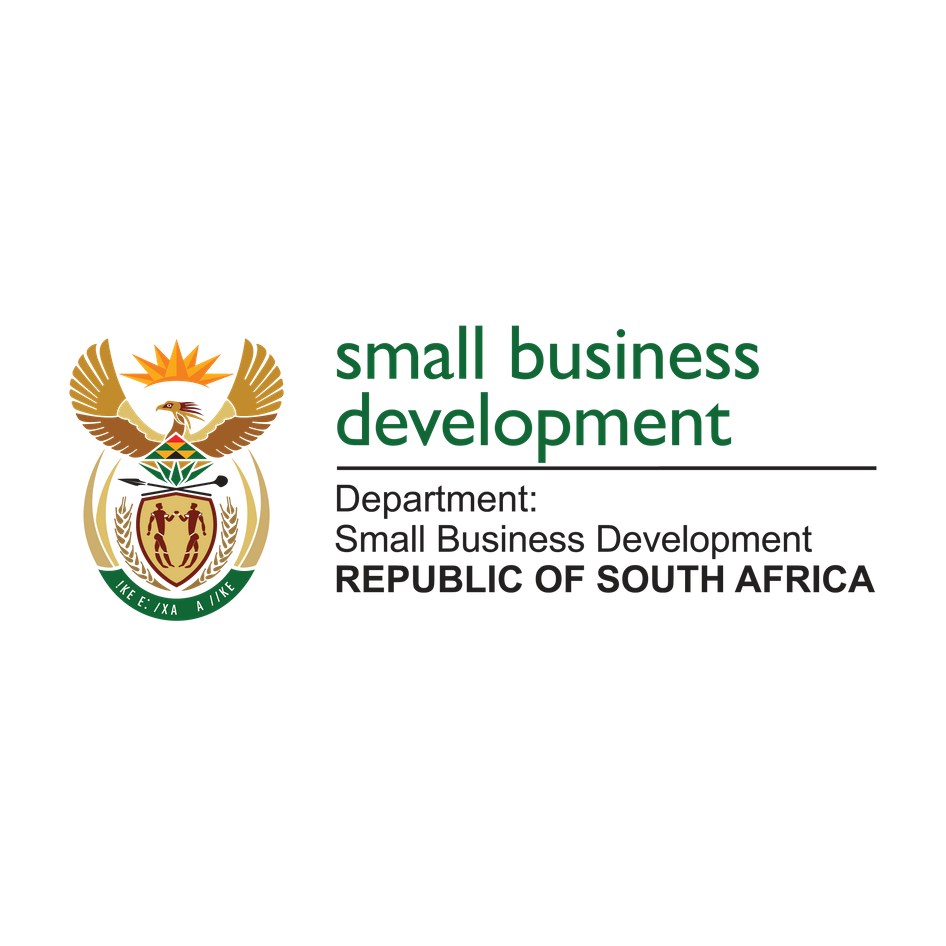 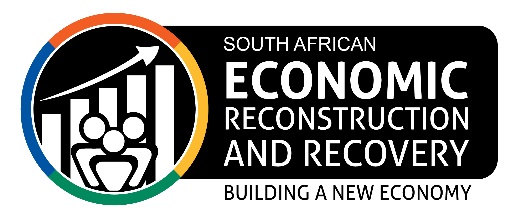 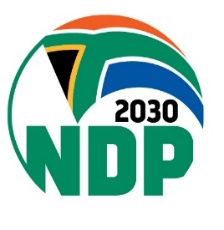 18
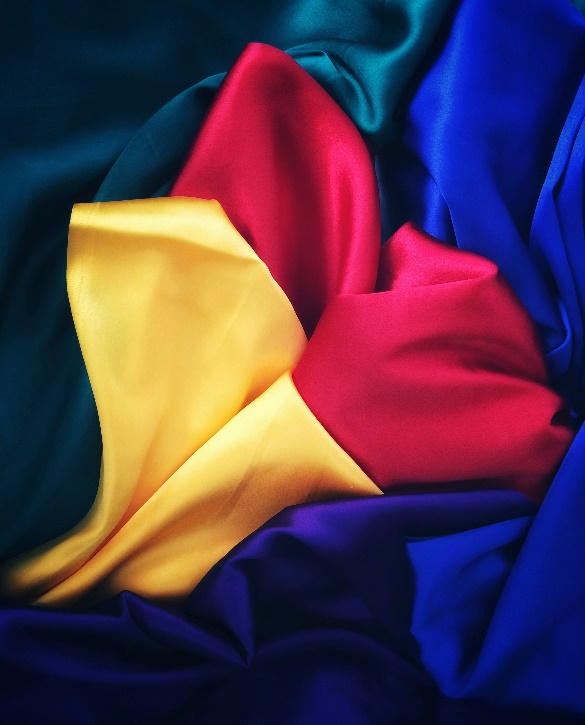 Application Procedure
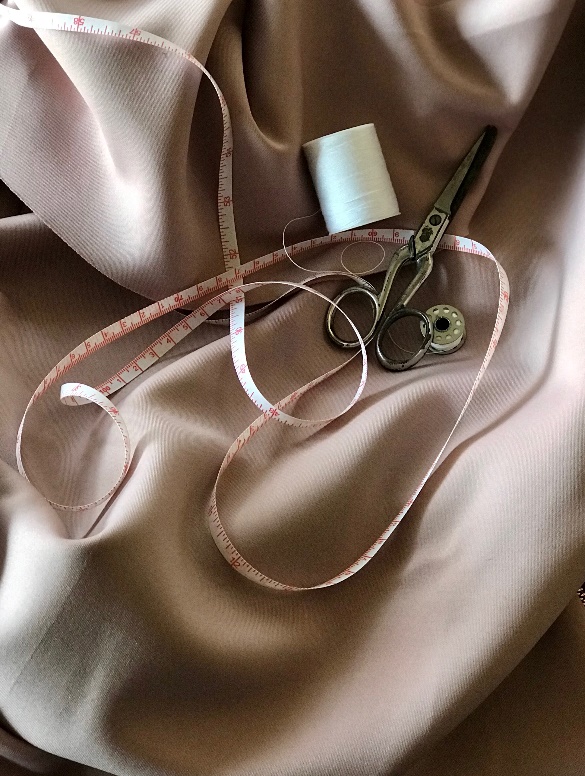 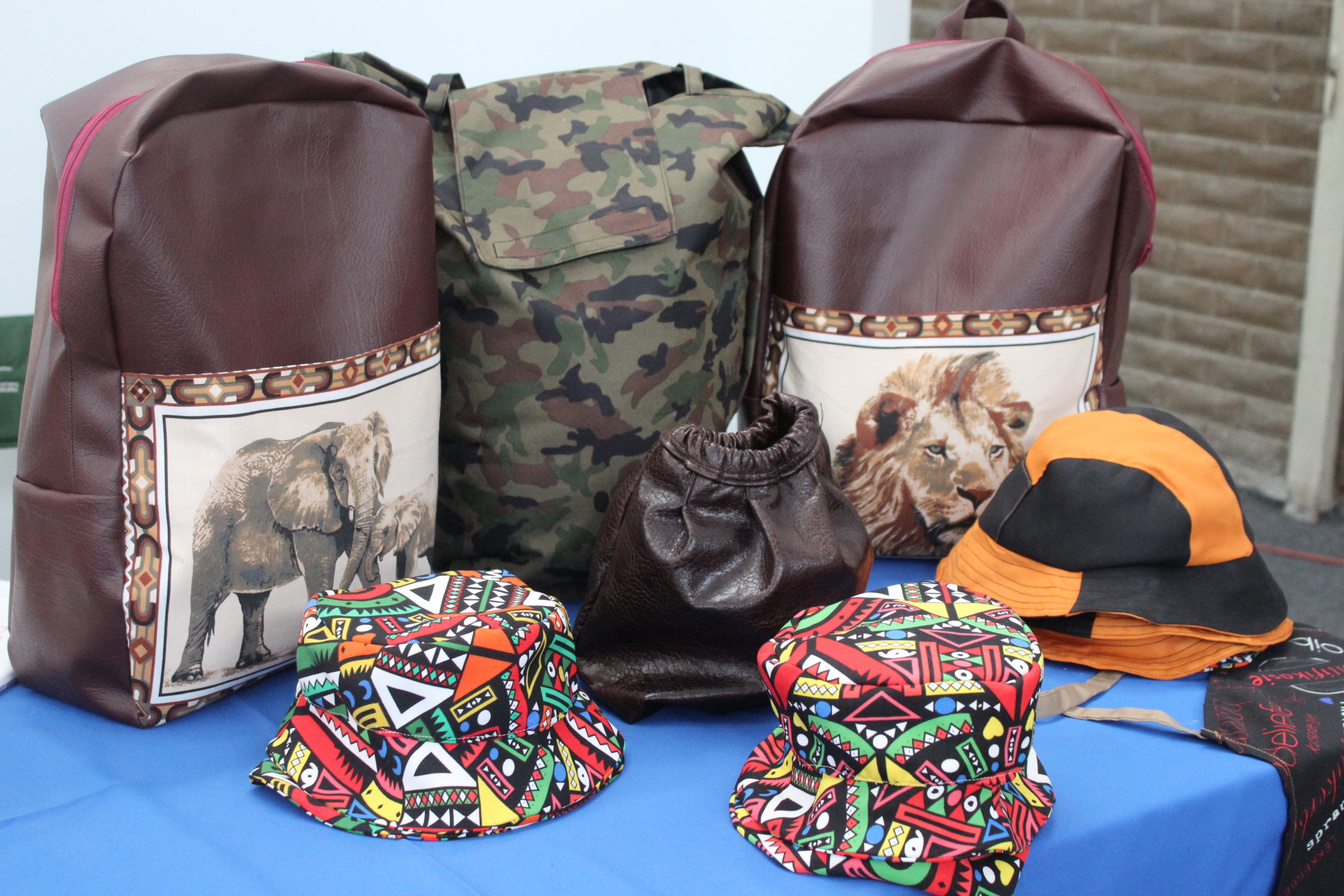 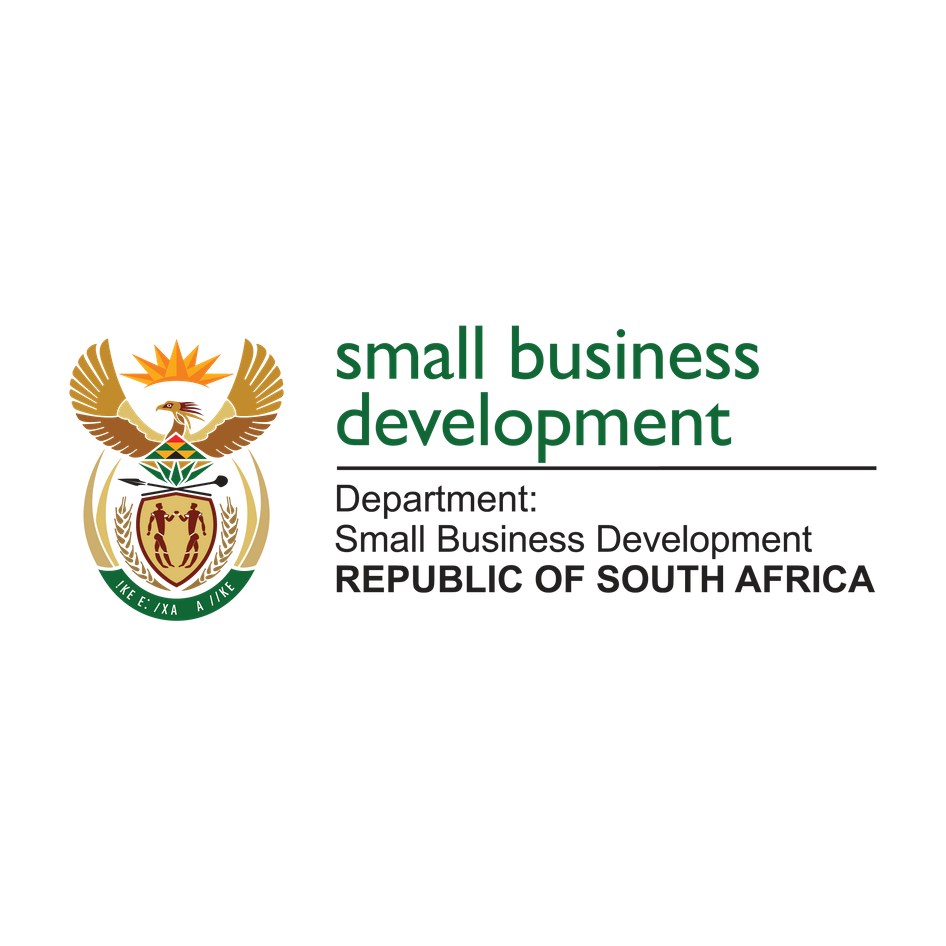 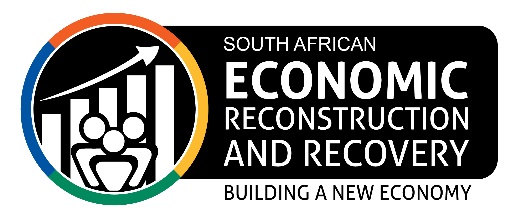 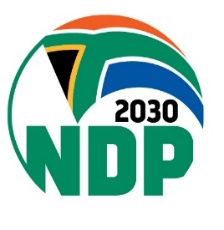 Application Procedure
Who can apply? 

The applicant must 

Register on the SMMESA database: https://smmesa.gov.za/ 
Complete the simplified online application form available from
	www.dsbd.gov.za/www.sefa.org.za/www.seda.og.za 
Be an entity registered with CIPC (e.g Constitution, CR10);
Be 100%-owned by a South African;
Priority will be given to cooperatives owned by Women, Youth and Persons living with Disabilities
FICA documents (e.g Municipality accounts, lette from traditional authority);
Lease agreement or Permission to Occupy (P.T.O)
CVs and certified ID copies of Director/ founding members;
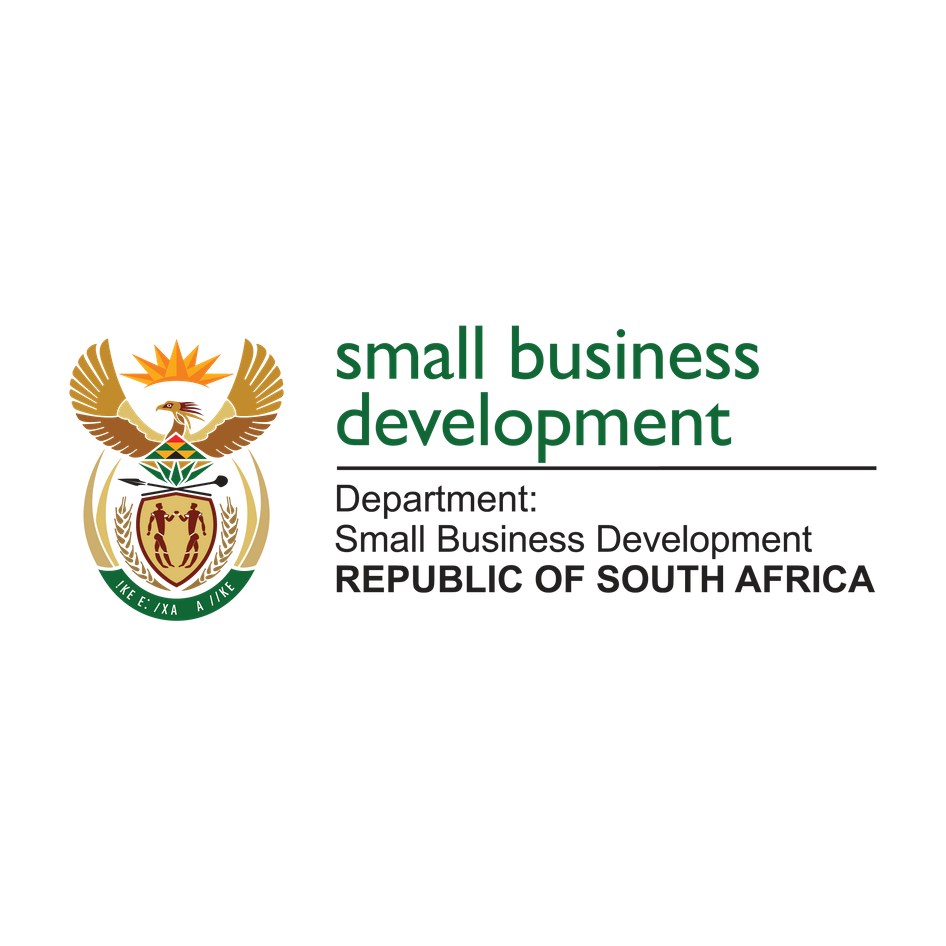 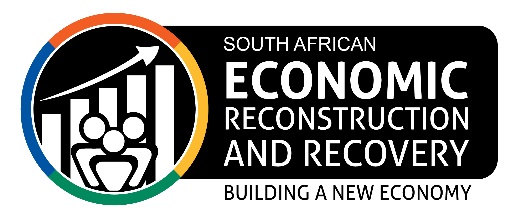 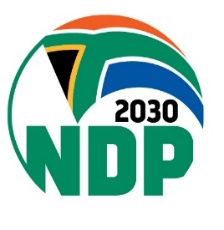 Application Procedure cont…
Three (3) months bank statements
Detailed business plan
Three (3) year cash flow projections;
Latest Annual financial Statement or Management Account not older than three (3) months from date of application in the case of expansion;
Relevant Industry certification – where applicable;
Details of loan facility;
Be willing to participate in the DSBD/ SEDA facilitated business development process;
Be in the township or peri urban or rural/ small towns
To prevent double dipping the applicant must submit a sworn affidavit regarding support received from the State in the five year period preceding the application
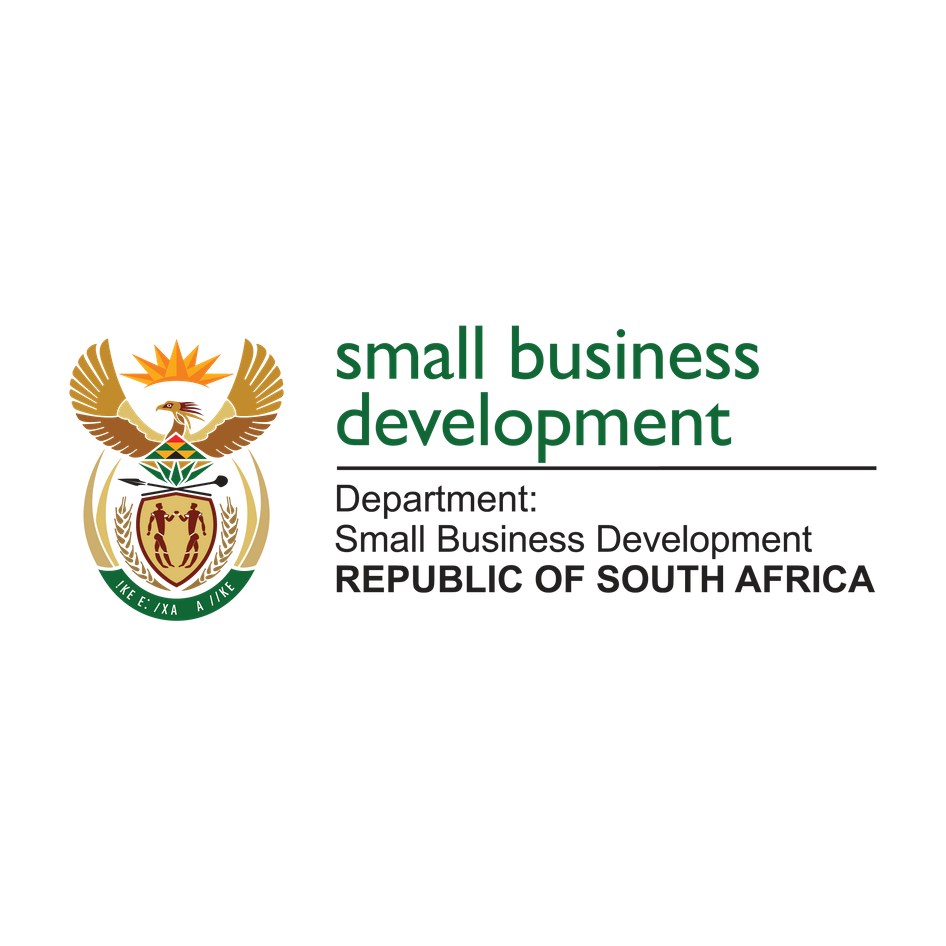 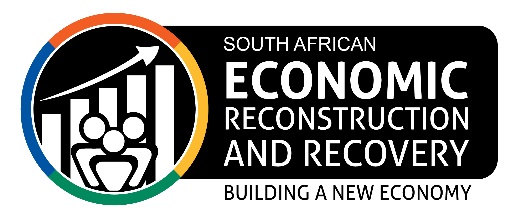 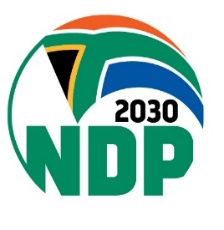 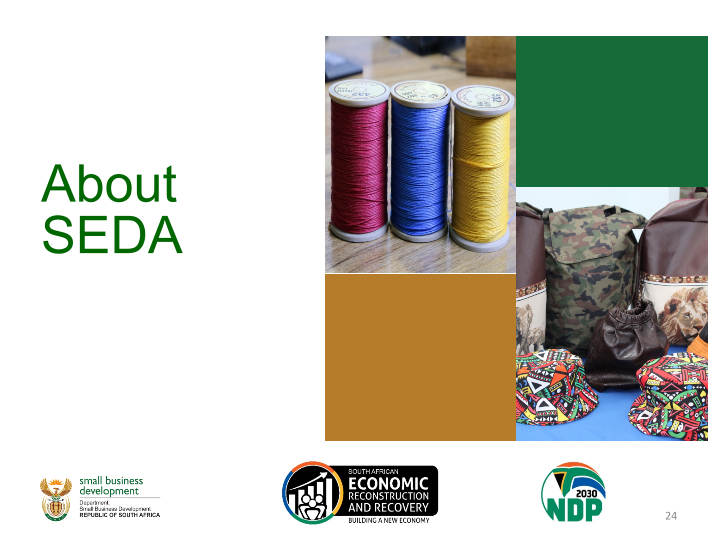 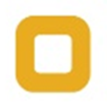 Vision & Mission
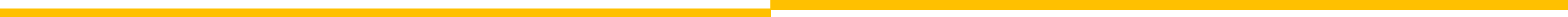 EXPECTED IMPACT:
Increased contribution of small enterprises to SA economy, economic growth, job creation and equity – National Small Business Act of 1996, as amended
VISION:
To be a centre of excellence for small enterprise development in South Africa
MISSION:
“To promote entrepreneurship and facilitate the development of small enterprises by providing customised business support services that result in business growth and sustainability in collaboration with other role players in the ecosystem.”
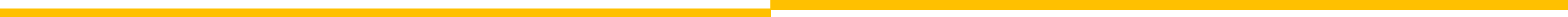 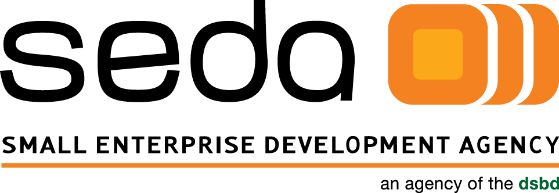 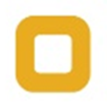 Enterprise Support Network
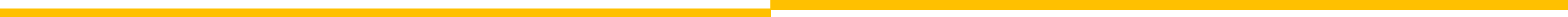 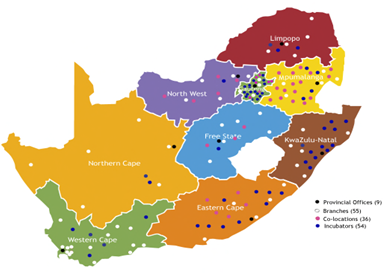 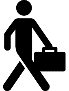 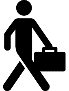 Business 
Build

Capacitate
Mentor
Procure
Franchising
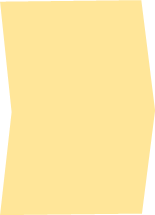 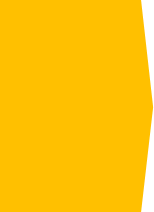 Business 
Start

Market Plan
Counselling
Finance
Support
Business 
Grow

Growth Support
Export Readiness
Manuf. Support
Supplier Dev.
Business 
Talk

Assess
Advise
Train
Register
54 Seda
 Branches 
77 co-locations
(EDD)
Incubation for Start-Ups

Assessment, Selection
Training, Systems, Tools 
Offices, Workshops 
Shared Business Processes
Market & Finance Plans
Mentoring, Tracking
101 Seda Technology and TVET Incubators
(STP)
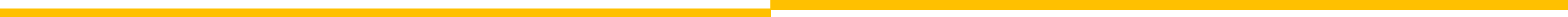 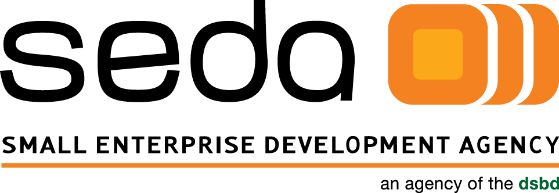 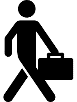 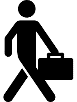 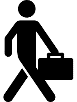 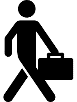 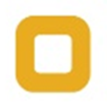 Seda Operations Model
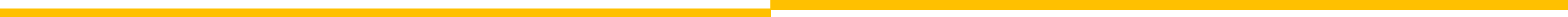 Process Flow
Intervene/Support & Refer 
(Service Providers; Consultants; other Seda divisions & Partners)
Assess Improvement/Impact
Asses & Diagnose (Tools & BA’s/RF’s)
Engage
Attract
Note:  Seda Supports all Sectors and Industries while prioritising Key growth sectors in the Province. We support different types of Profit Orientated Legal Entities from Sole Proprietors and Private Companies to co-operatives and other Collectively Owned entities.
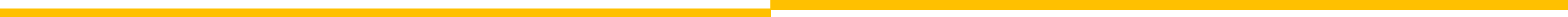 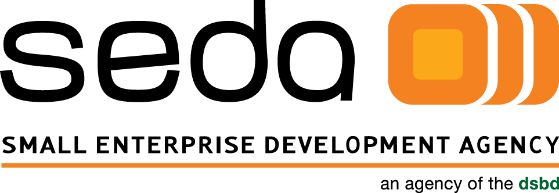 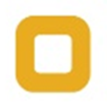 Client Journey on the Programme
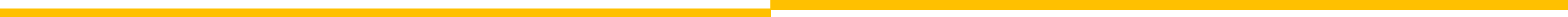 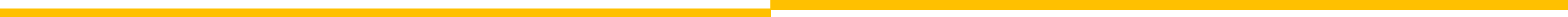 [Speaker Notes: Point 2: mentorship. Launching the programme next year…implementation of the programme starts after the launch. Will be in touch with specific offerings and the processes and time frames. Breakdown each objective with explanation.]
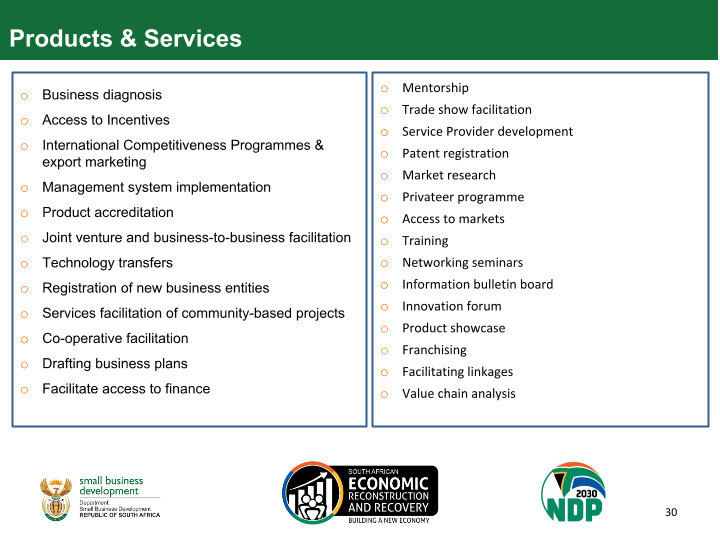 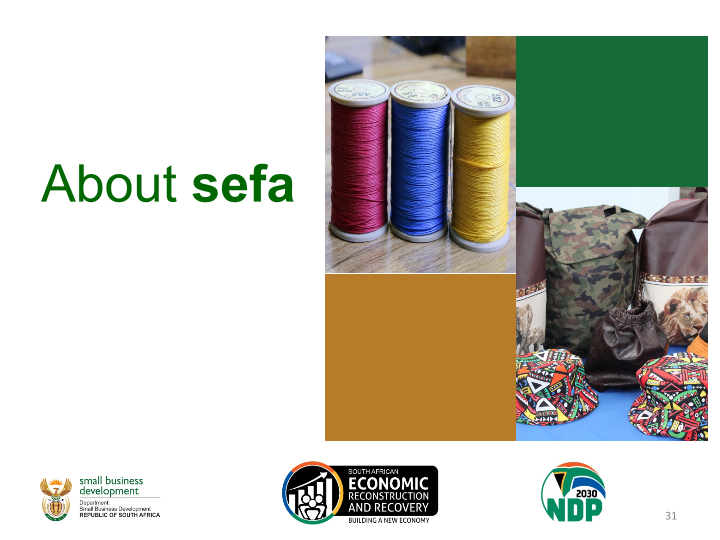 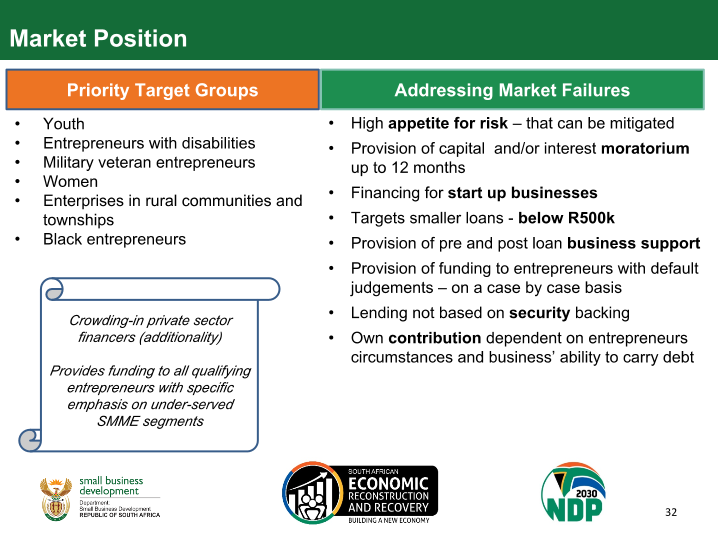 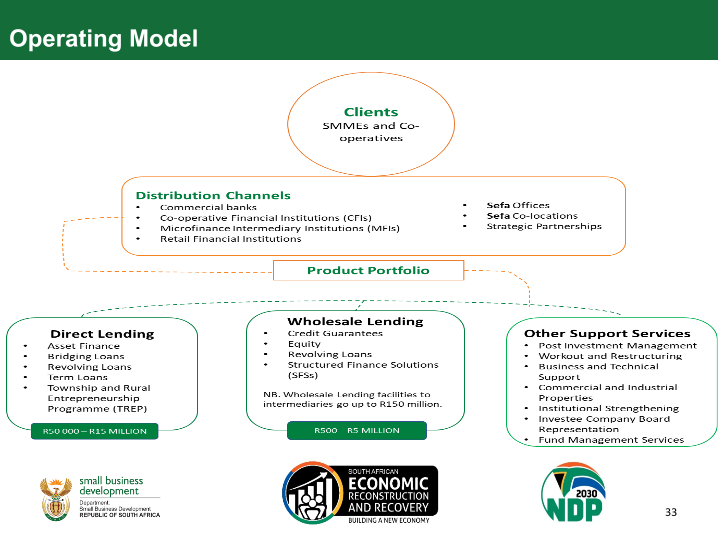 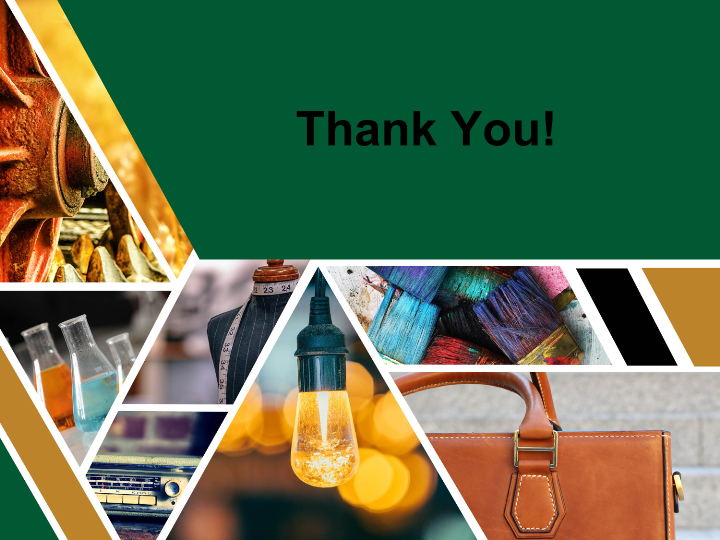 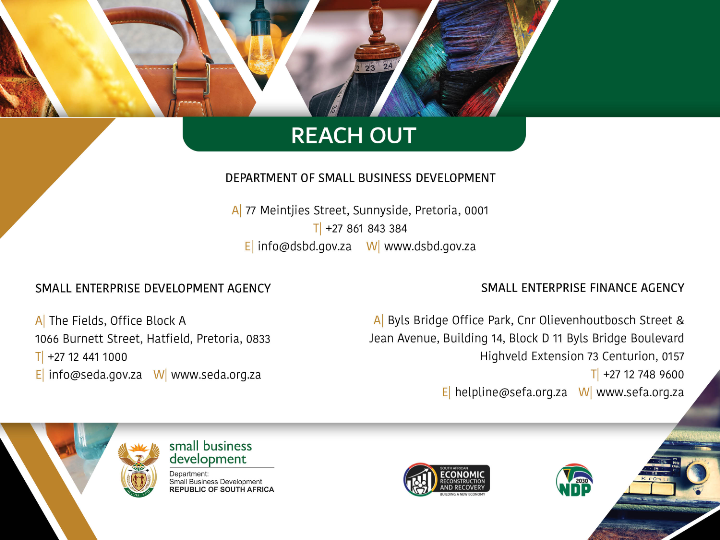